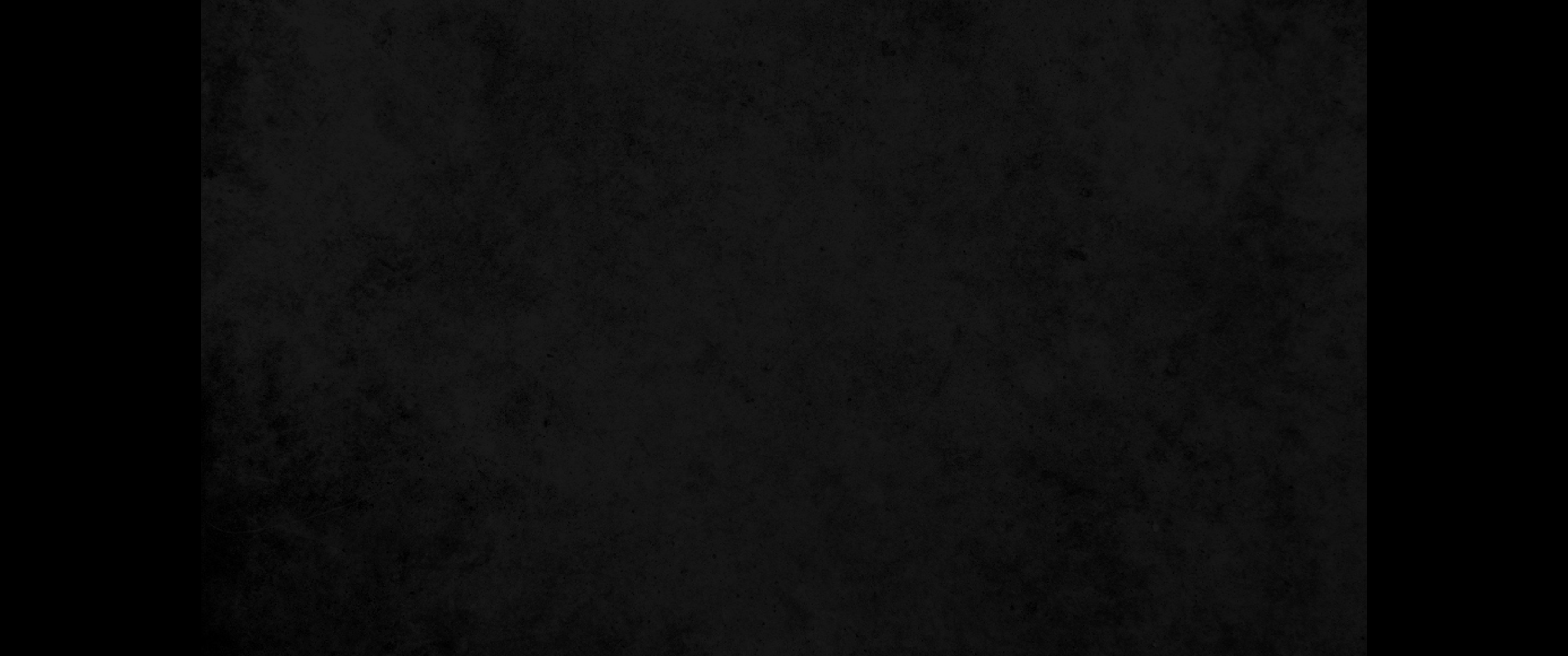 1. 이스라엘 자손이 또 여호와의 목전에 악을 행하였으므로 여호와께서 칠 년 동안 그들을 미디안의 손에 넘겨 주시니1. Again the Israelites did evil in the eyes of the LORD, and for seven years he gave them into the hands of the Midianites.
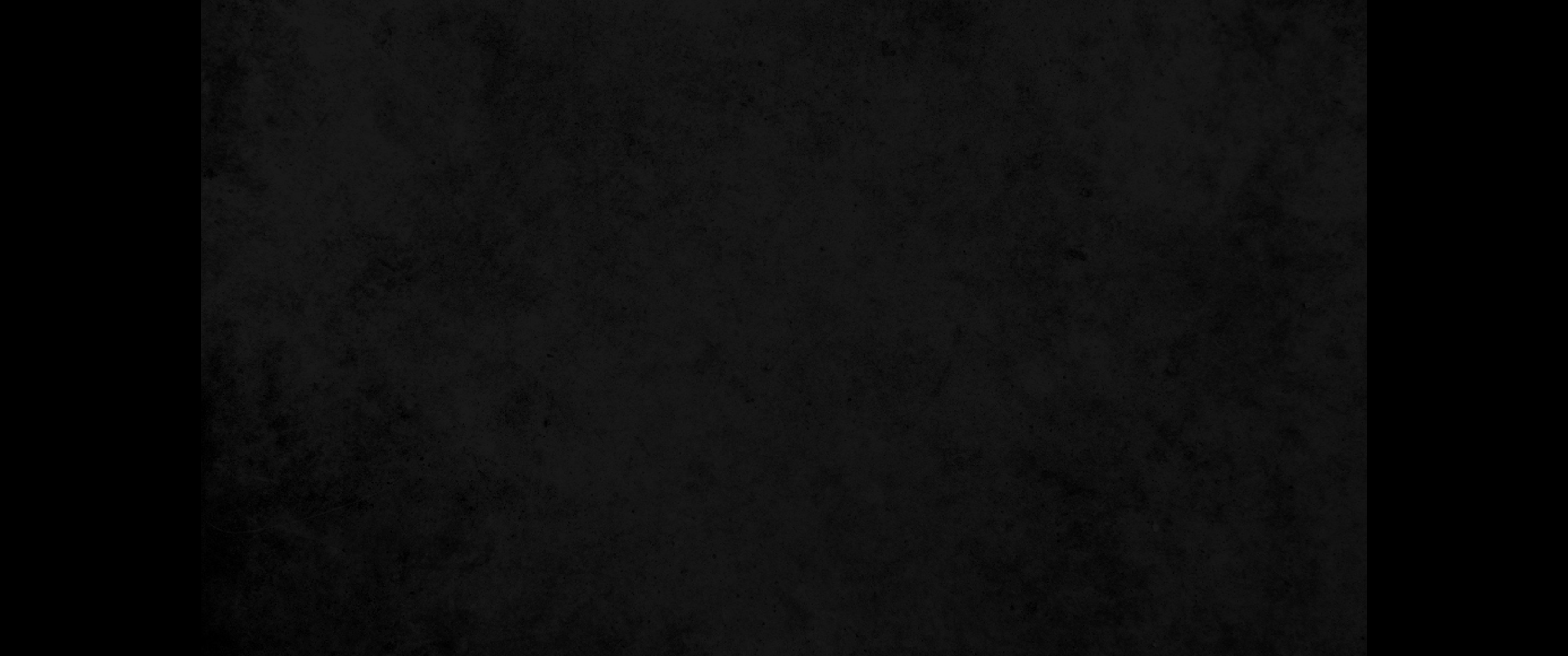 2. 미디안의 손이 이스라엘을 이긴지라 이스라엘 자손이 미디안으로 말미암아 산에서 웅덩이와 굴과 산성을 자기들을 위하여 만들었으며2. Because the power of Midian was so oppressive, the Israelites prepared shelters for themselves in mountain clefts, caves and strongholds.
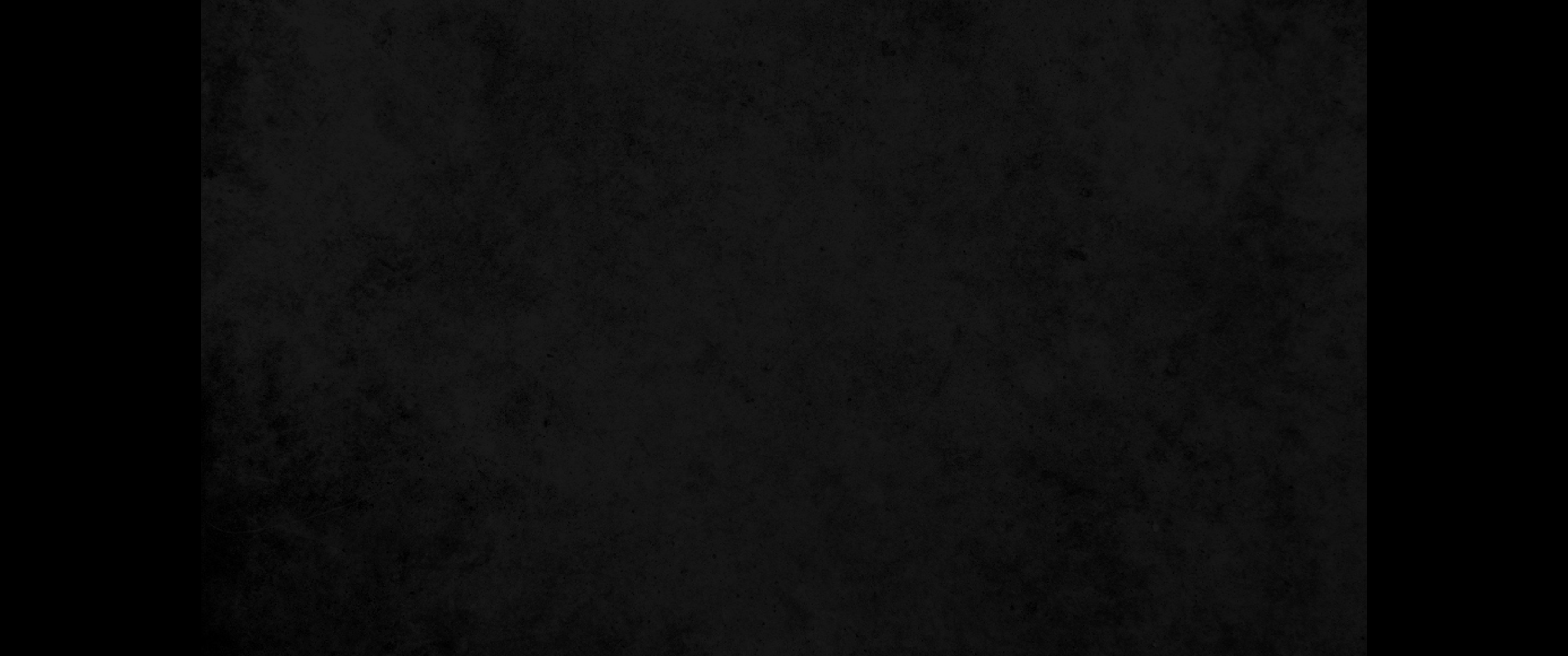 3. 이스라엘이 파종한 때면 미디안과 아말렉과 동방 사람들이 치러 올라와서3. Whenever the Israelites planted their crops, the Midianites, Amalekites and other eastern peoples invaded the country.
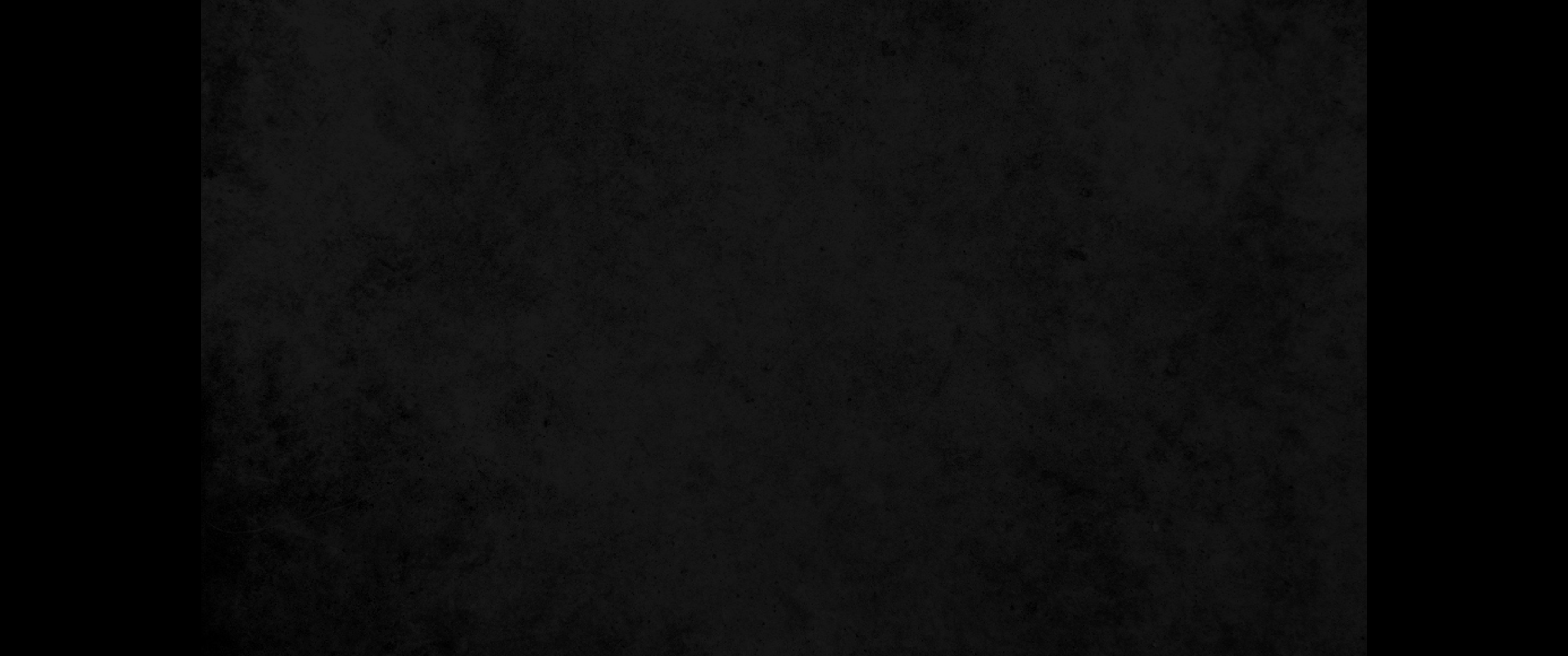 4. 진을 치고 가사에 이르도록 토지 소산을 멸하여 이스라엘 가운데에 먹을 것을 남겨 두지 아니하며 양이나 소나 나귀도 남기지 아니하니4. They camped on the land and ruined the crops all the way to Gaza and did not spare a living thing for Israel, neither sheep nor cattle nor donkeys.
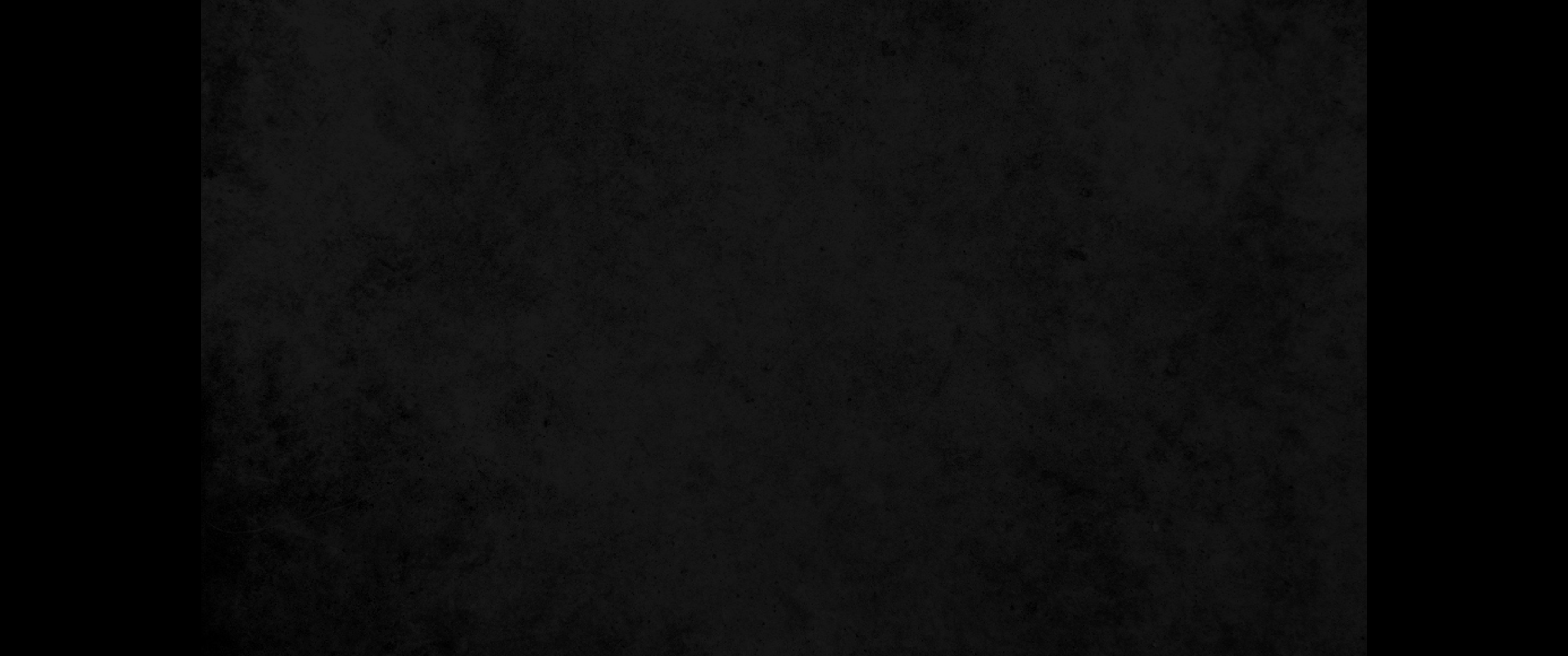 5. 이는 그들이 그들의 짐승과 장막을 가지고 올라와 메뚜기 떼 같이 많이 들어오니 그 사람과 낙타가 무수함이라 그들이 그 땅에 들어와 멸하려 하니5. They came up with their livestock and their tents like swarms of locusts. It was impossible to count the men and their camels; they invaded the land to ravage it.
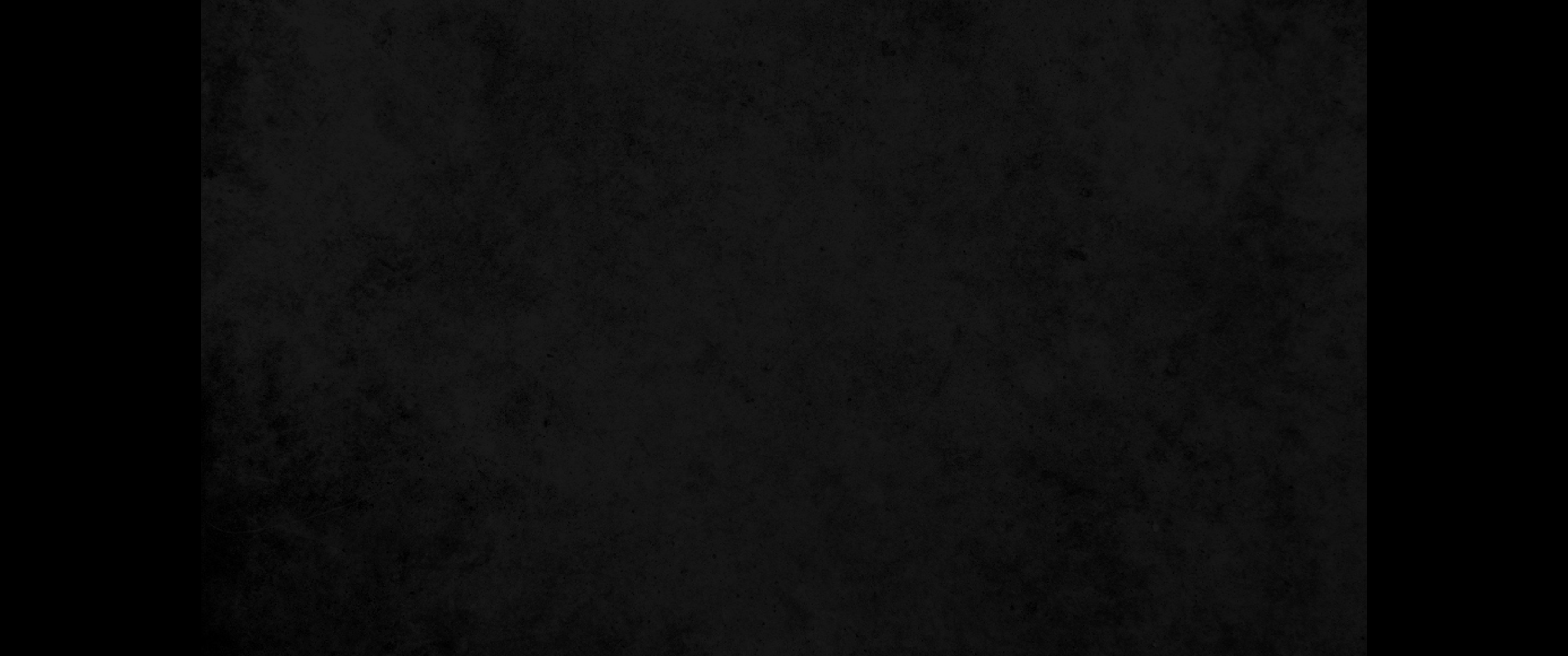 6. 이스라엘이 미디안으로 말미암아 궁핍함이 심한지라 이에 이스라엘 자손이 여호와께 부르짖었더라6. Midian so impoverished the Israelites that they cried out to the LORD for help.
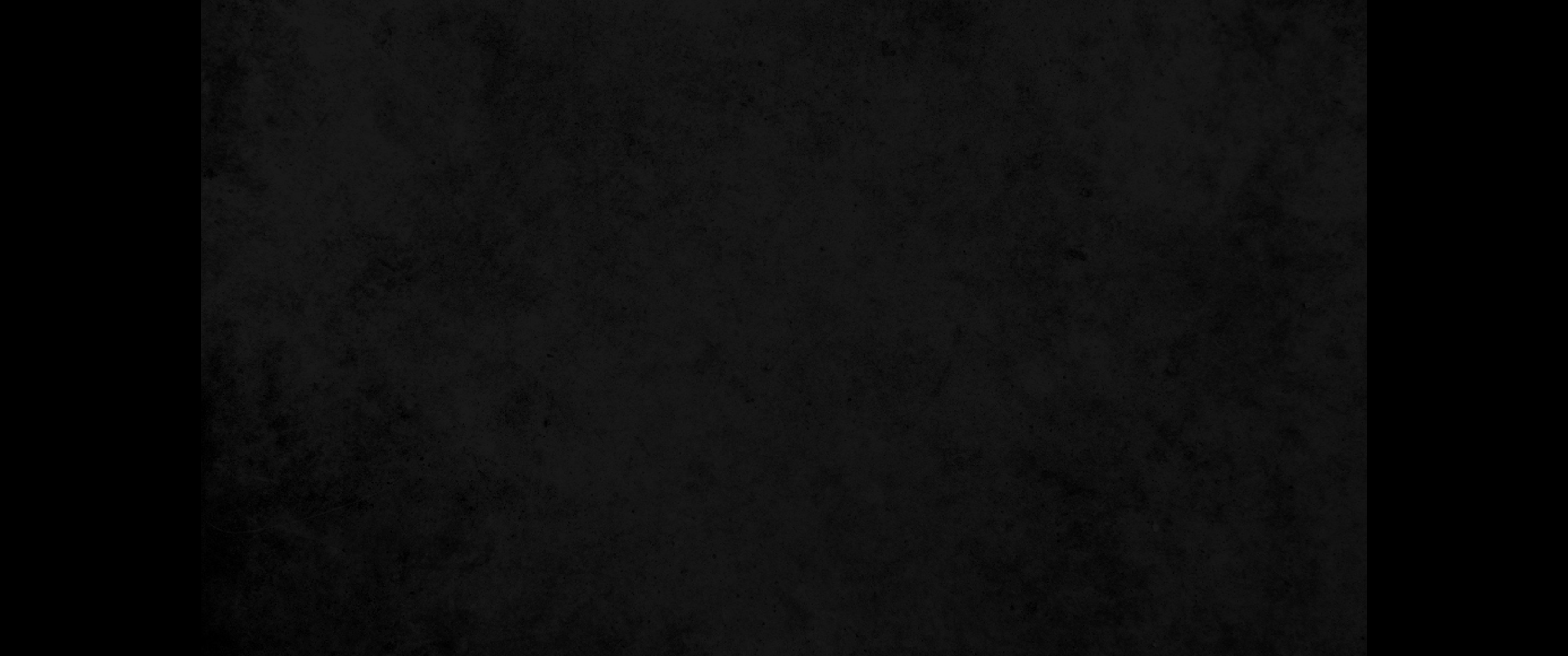 7. 이스라엘 자손이 미디안으로 말미암아 여호와께 부르짖었으므로7. When the Israelites cried to the LORD because of Midian,
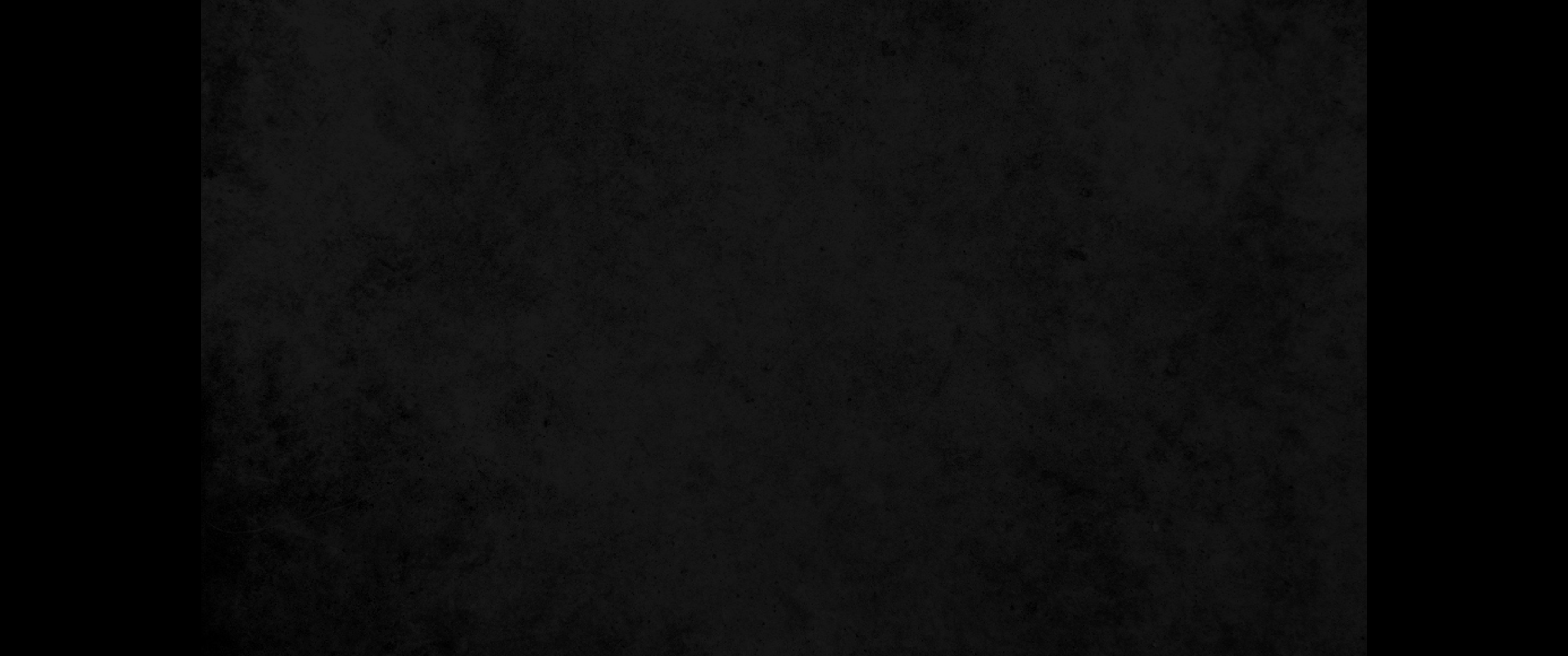 8. 여호와께서 이스라엘 자손에게 한 선지자를 보내시니 그가 그들에게 이르되 여호와께서 이같이 말씀하시기를 이스라엘의 하나님 내가 너희를 애굽에서 인도하여 내며 너희를 그 종 되었던 집에서 나오게 하여8. he sent them a prophet, who said, 'This is what the LORD, the God of Israel, says: I brought you up out of Egypt, out of the land of slavery.
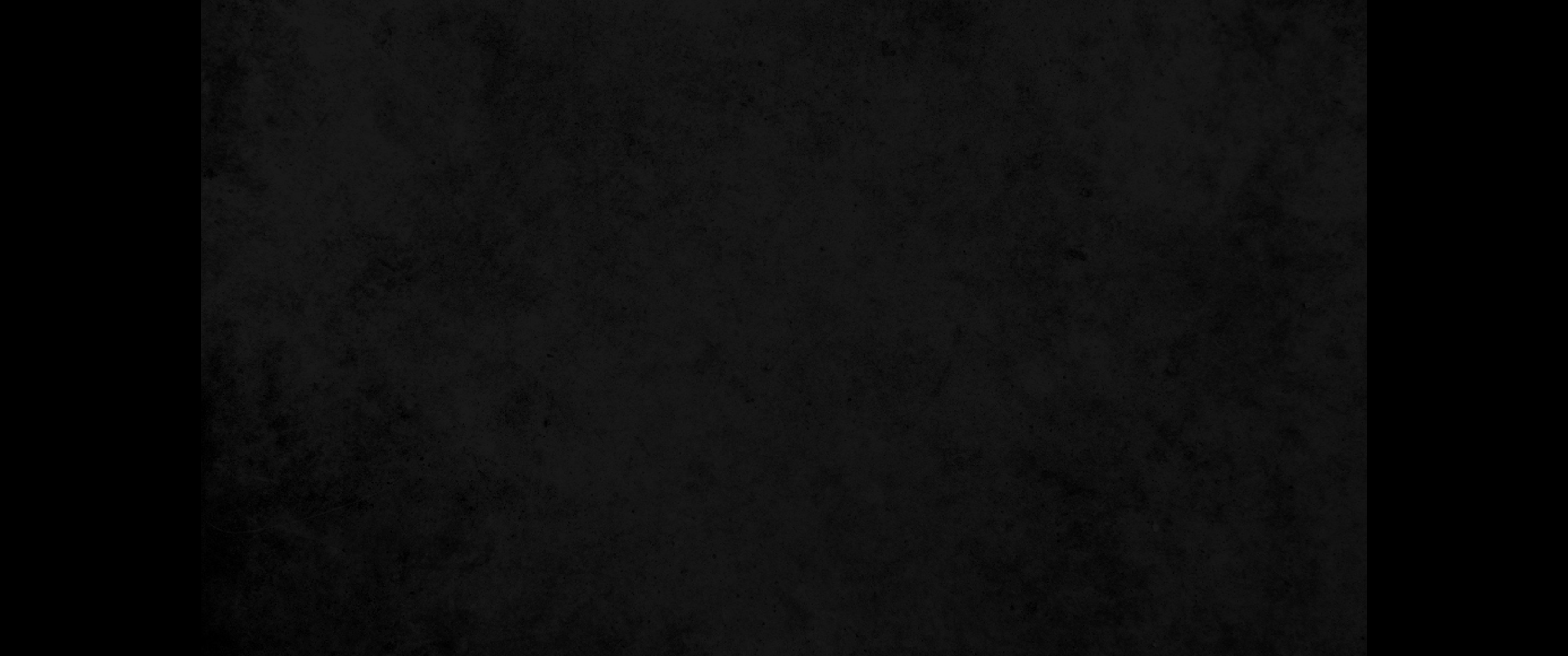 9. 애굽 사람의 손과 너희를 학대하는 모든 자의 손에서 너희를 건져내고 그들을 너희 앞에서 쫓아내고 그 땅을 너희에게 주었으며9. I snatched you from the power of Egypt and from the hand of all your oppressors. I drove them from before you and gave you their land.
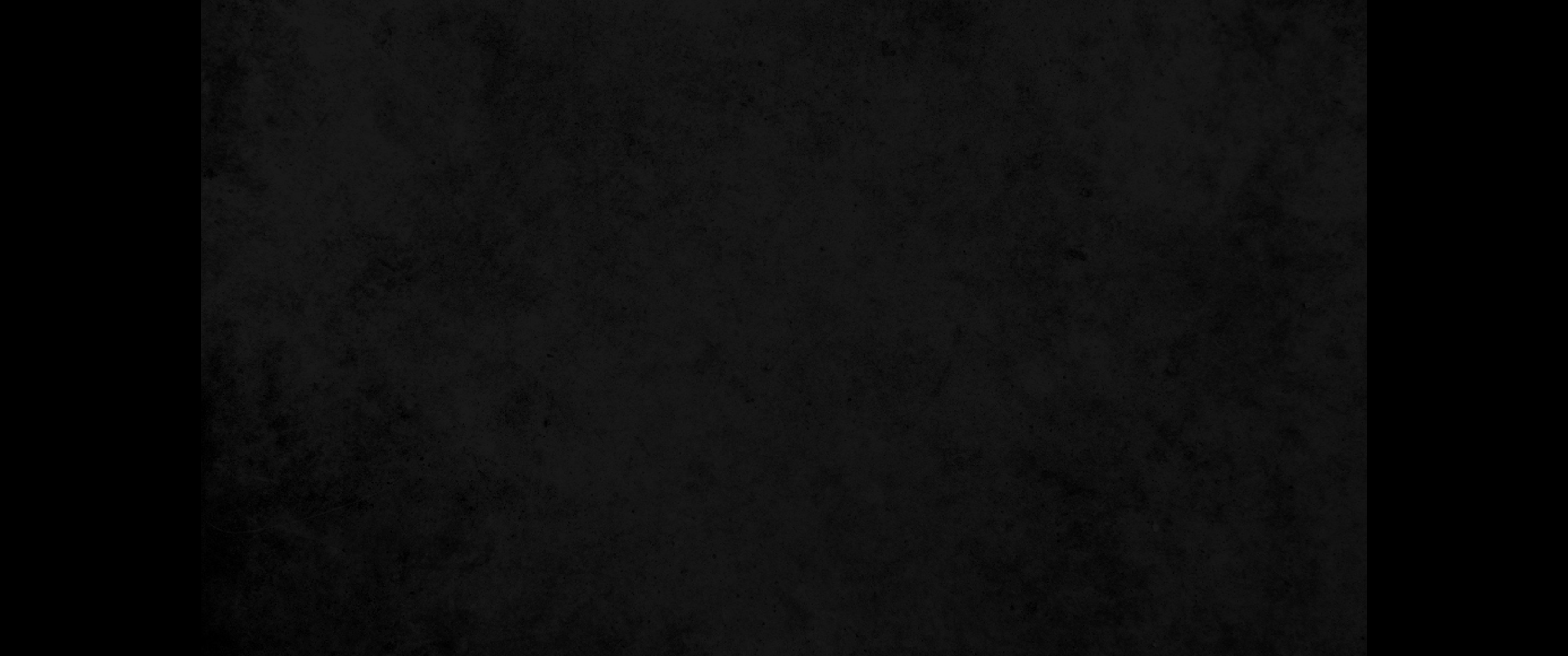 10. 내가 또 너희에게 이르기를 나는 너희의 하나님 여호와이니 너희가 거주하는 아모리 사람의 땅의 신들을 두려워하지 말라 하였으나 너희가 내 목소리를 듣지 아니하였느니라 하셨다 하니라10. I said to you, 'I am the LORD your God; do not worship the gods of the Amorites, in whose land you live.' But you have not listened to me."
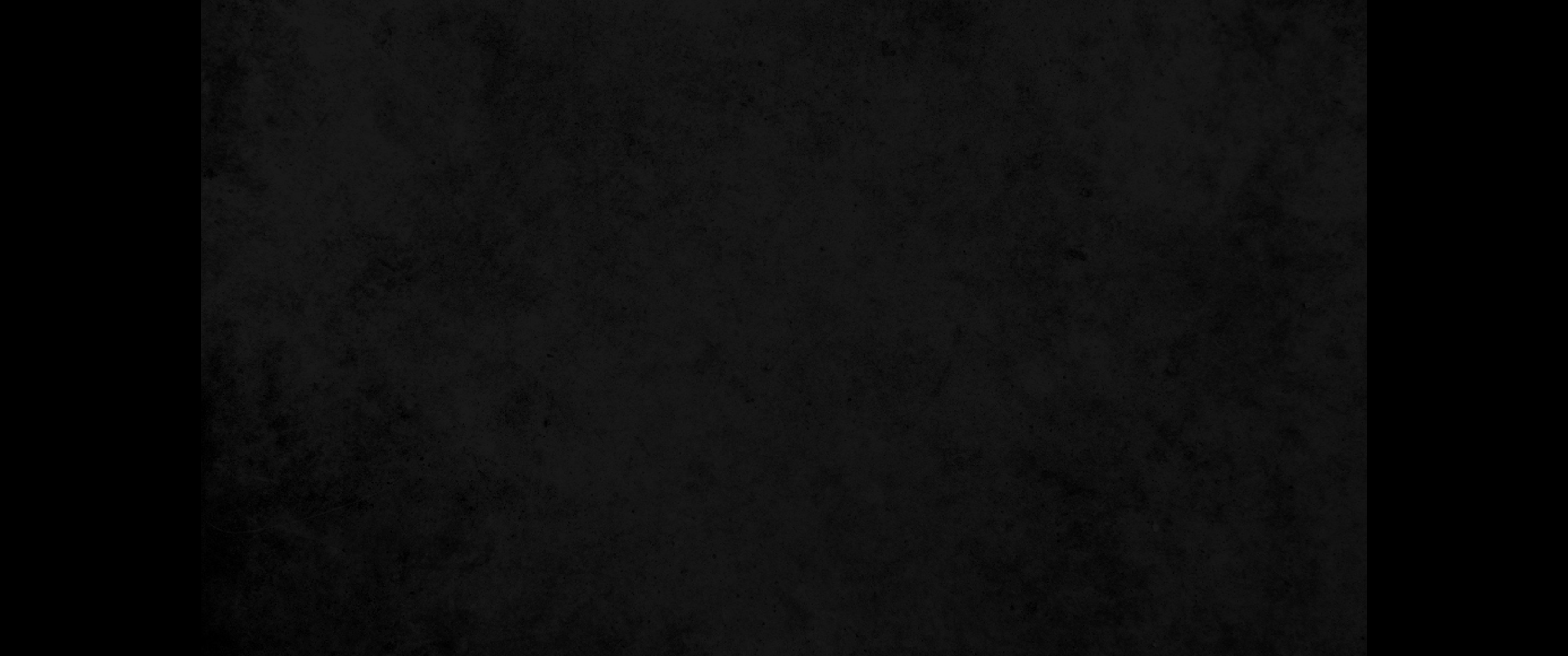 11. 여호와의 사자가 아비에셀 사람 요아스에게 속한 오브라에 이르러 상수리나무 아래에 앉으니라 마침 요아스의 아들 기드온이 미디안 사람에게 알리지 아니하려 하여 밀을 포도주 틀에서 타작하더니11. The angel of the LORD came and sat down under the oak in Ophrah that belonged to Joash the Abiezrite, where his son Gideon was threshing wheat in a winepress to keep it from the Midianites.
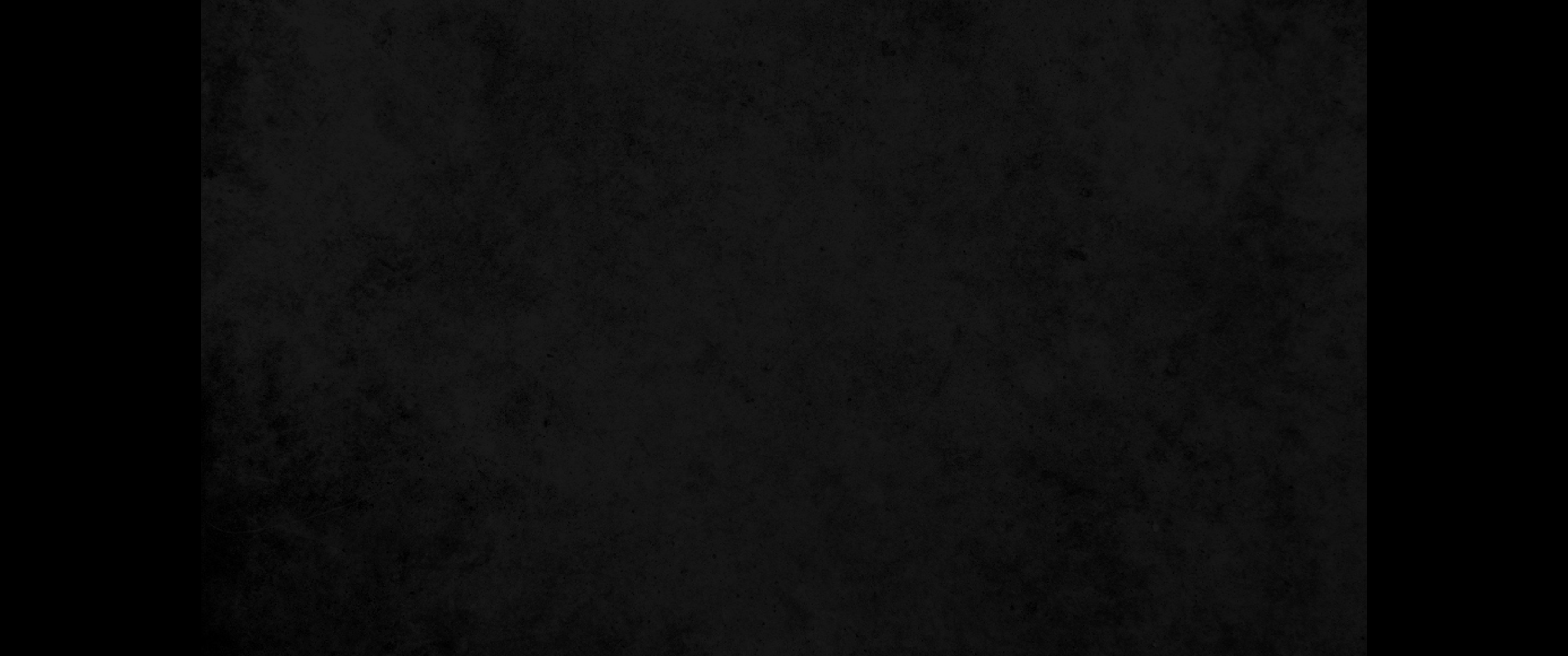 12. 여호와의 사자가 기드온에게 나타나 이르되 큰 용사여 여호와께서 너와 함께 계시도다 하매12. When the angel of the LORD appeared to Gideon, he said, 'The LORD is with you, mighty warrior.'
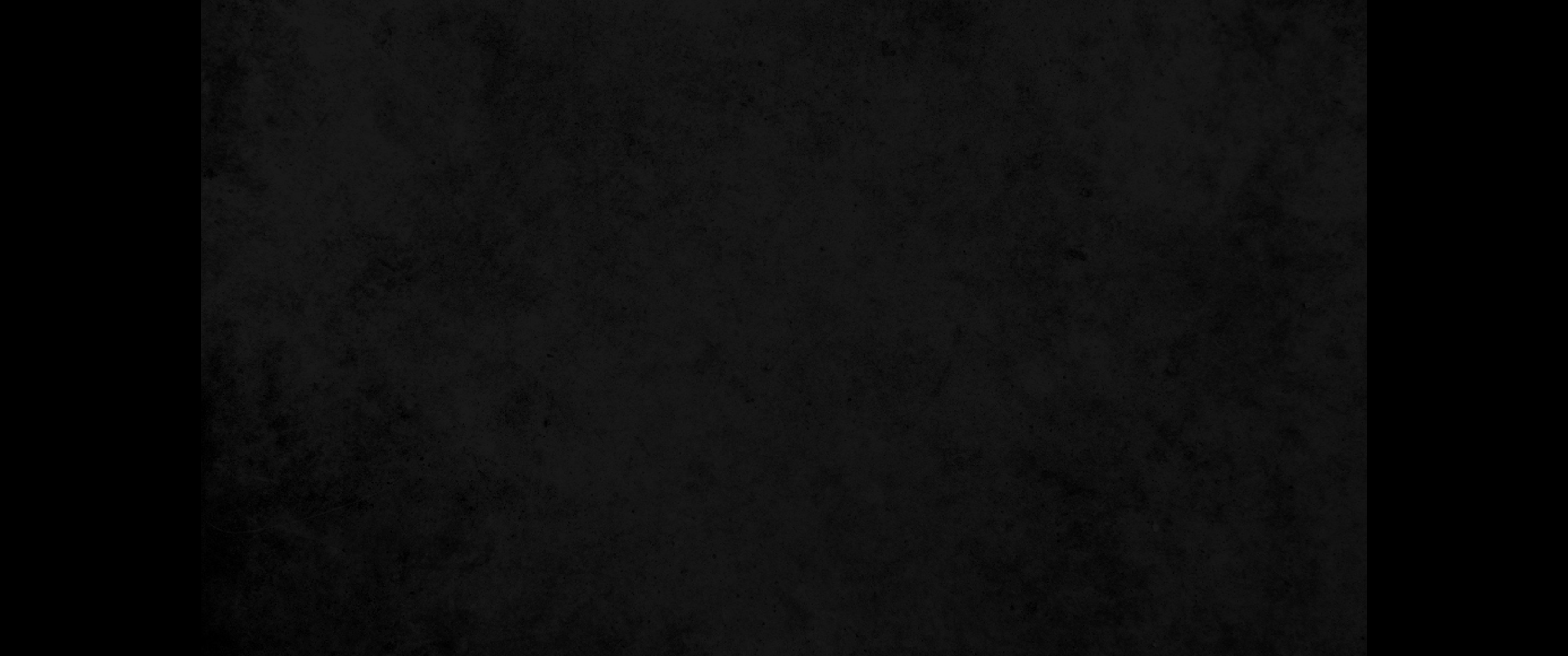 13. 기드온이 그에게 대답하되 오 나의 주여 여호와께서 우리와 함께 계시면 어찌하여 이 모든 일이 우리에게 일어났나이까 또 우리 조상들이 일찍이 우리에게 이르기를 여호와께서 우리를 애굽에서 올라오게 하신 것이 아니냐 한 그 모든 이적이 어디 있나이까 이제 여호와께서 우리를 버리사 미디안의 손에 우리를 넘겨 주셨나이다 하니13. "But sir," Gideon replied, "if the LORD is with us, why has all this happened to us? Where are all his wonders that our fathers told us about when they said, 'Did not the LORD bring us up out of Egypt?' But now the LORD has abandoned us and put us into the hand of Midian."
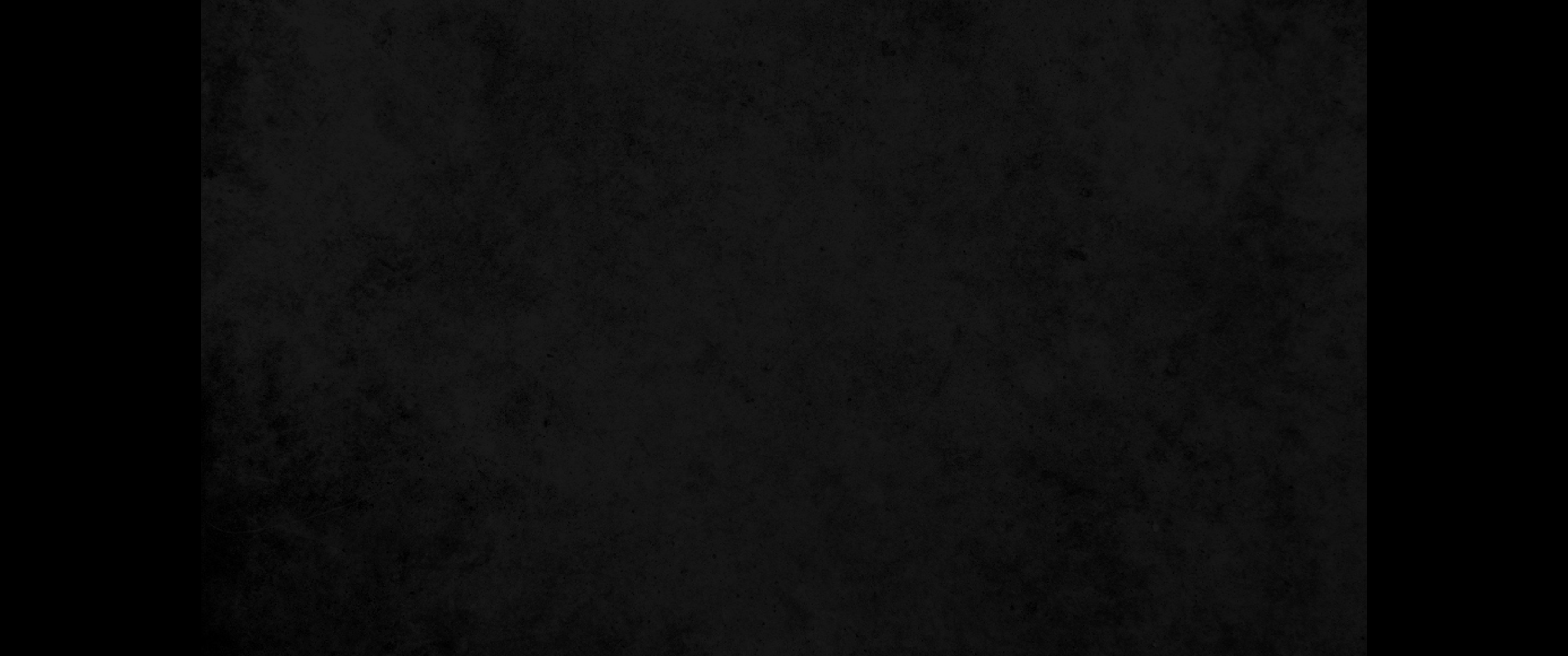 14. 여호와께서 그를 향하여 이르시되 너는 가서 이 너의 힘으로 이스라엘을 미디안의 손에서 구원하라 내가 너를 보낸 것이 아니냐 하시니라14. The LORD turned to him and said, "Go in the strength you have and save Israel out of Midian's hand. Am I not sending you?"
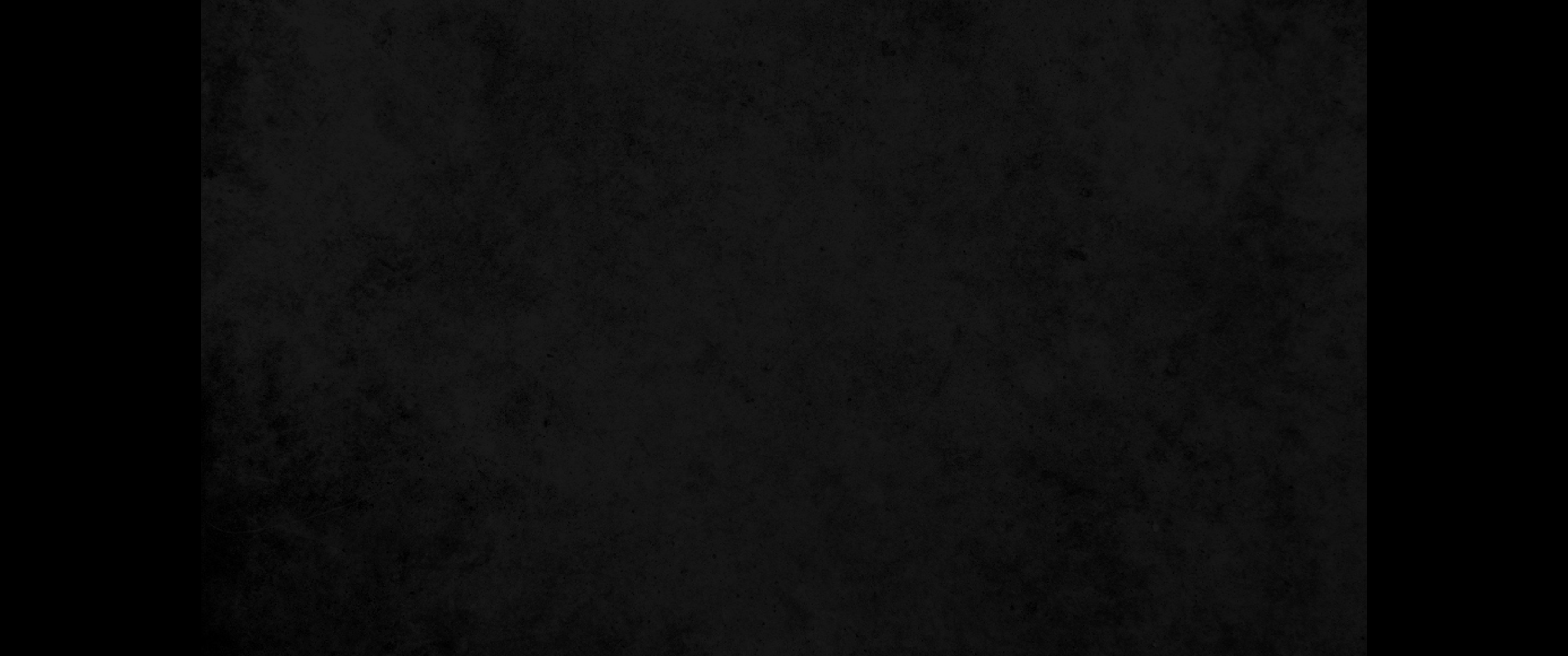 15. 그러나 기드온이 그에게 대답하되 오 주여 내가 무엇으로 이스라엘을 구원하리이까 보소서 나의 집은 므낫세 중에 극히 약하고 나는 내 아버지 집에서 가장 작은 자니이다 하니15. 'But Lord ,' Gideon asked, 'how can I save Israel? My clan is the weakest in Manasseh, and I am the least in my family.'
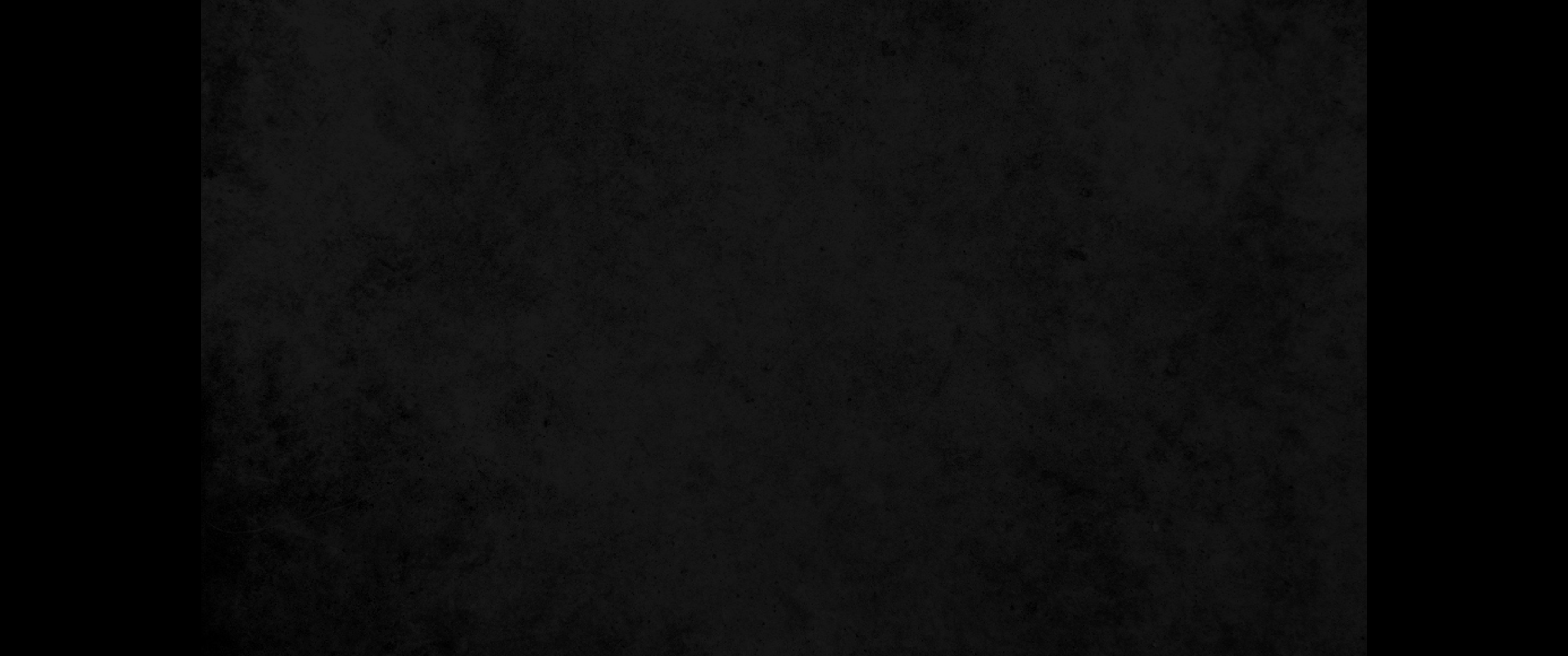 16. 여호와께서 그에게 이르시되 내가 반드시 너와 함께 하리니 네가 미디안 사람 치기를 한 사람을 치듯 하리라 하시니라16. The LORD answered, 'I will be with you, and you will strike down all the Midianites together.'
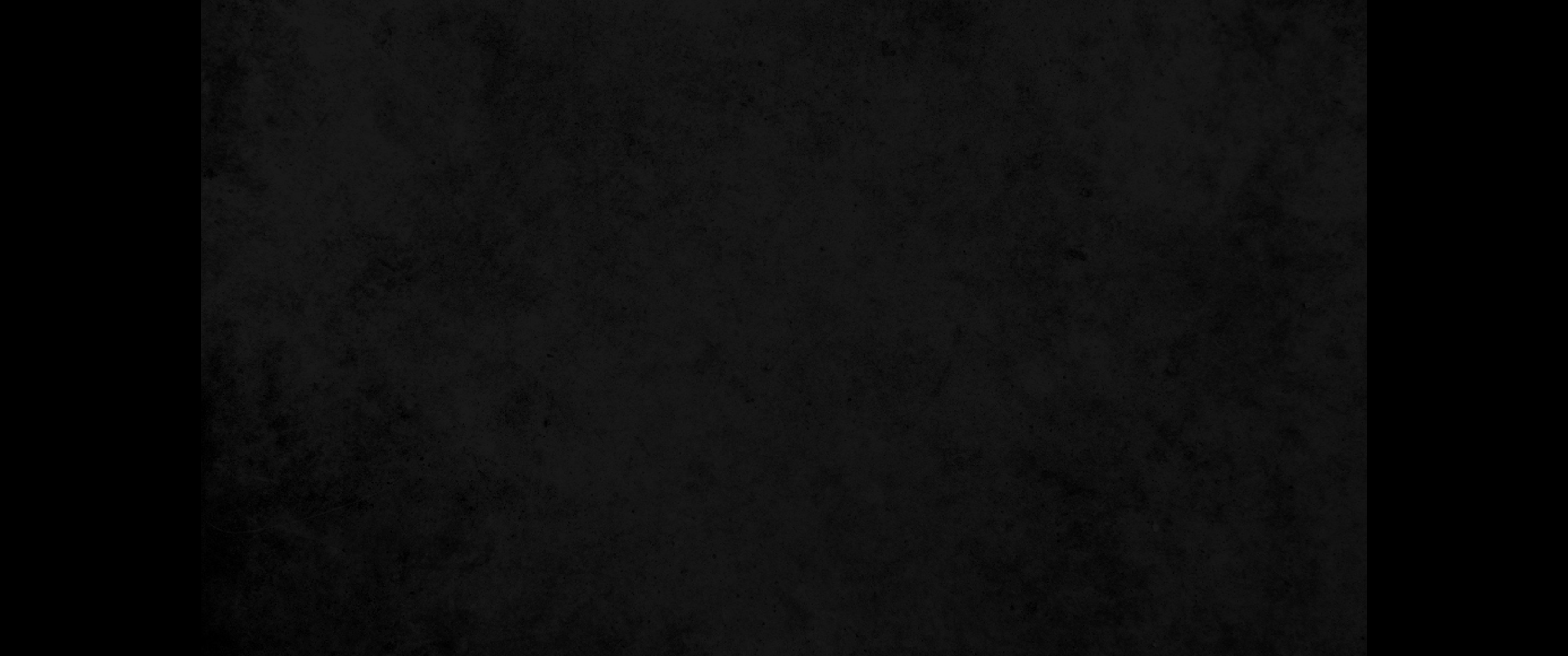 17. 기드온이 그에게 대답하되 만일 내가 주께 은혜를 얻었사오면 나와 말씀하신 이가 주 되시는 표징을 내게 보이소서17. Gideon replied, 'If now I have found favor in your eyes, give me a sign that it is really you talking to me.
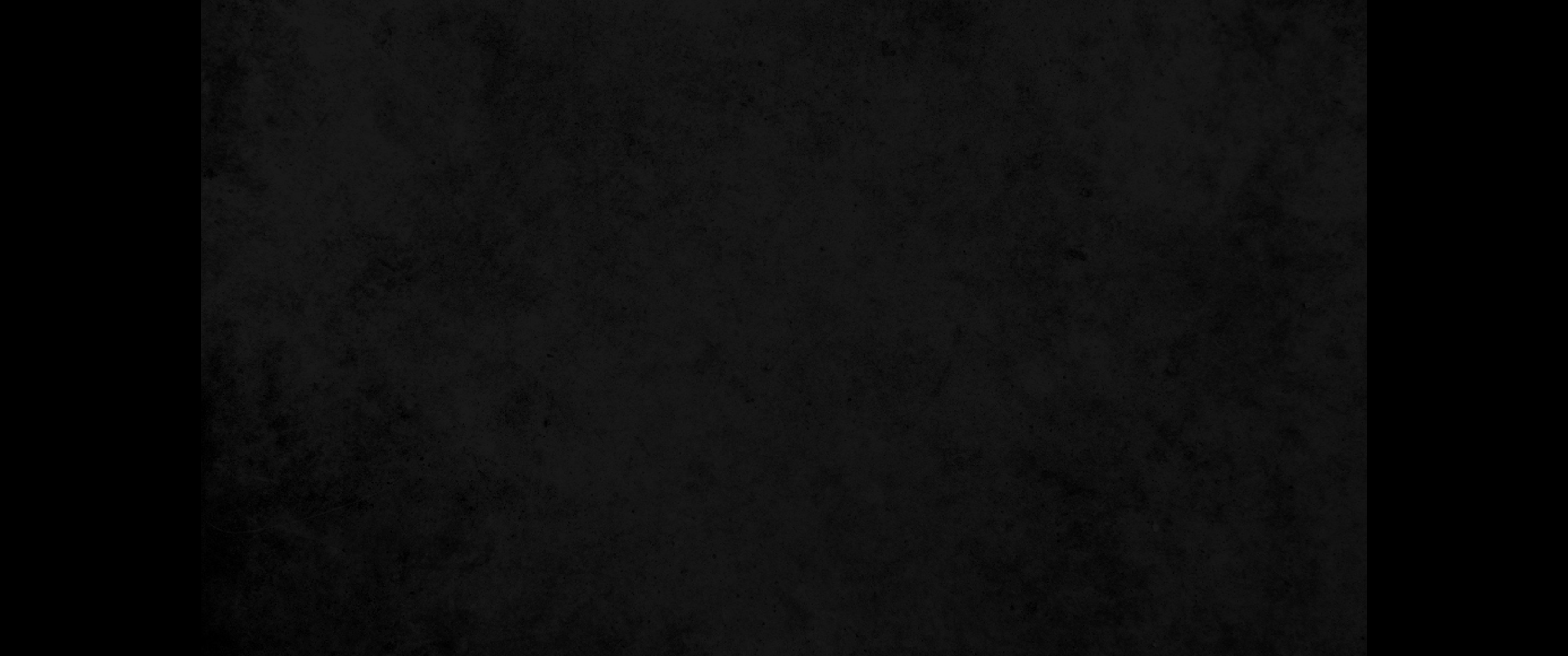 18. 내가 예물을 가지고 다시 주께로 와서 그것을 주 앞에 드리기까지 이 곳을 떠나지 마시기를 원하나이다 하니 그가 이르되 내가 너 돌아올 때까지 머무르리라 하니라18. Please do not go away until I come back and bring my offering and set it before you.' And the LORD said, 'I will wait until you return.'
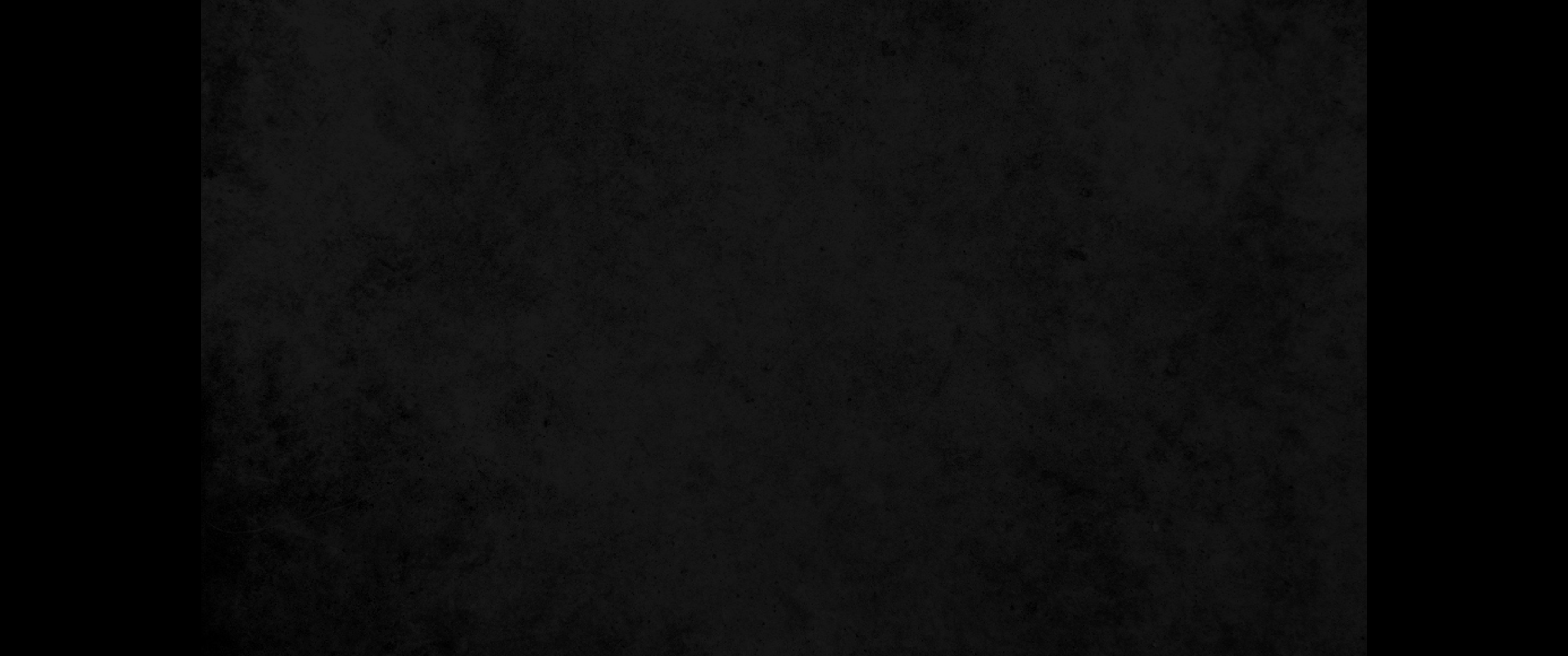 19. 기드온이 가서 염소 새끼 하나를 준비하고 가루 한 에바로 무교병을 만들고 고기를 소쿠리에 담고 국을 양푼에 담아 상수리나무 아래 그에게로 가져다가 드리매19. Gideon went in, prepared a young goat, and from an ephah of flour he made bread without yeast. Putting the meat in a basket and its broth in a pot, he brought them out and offered them to him under the oak.
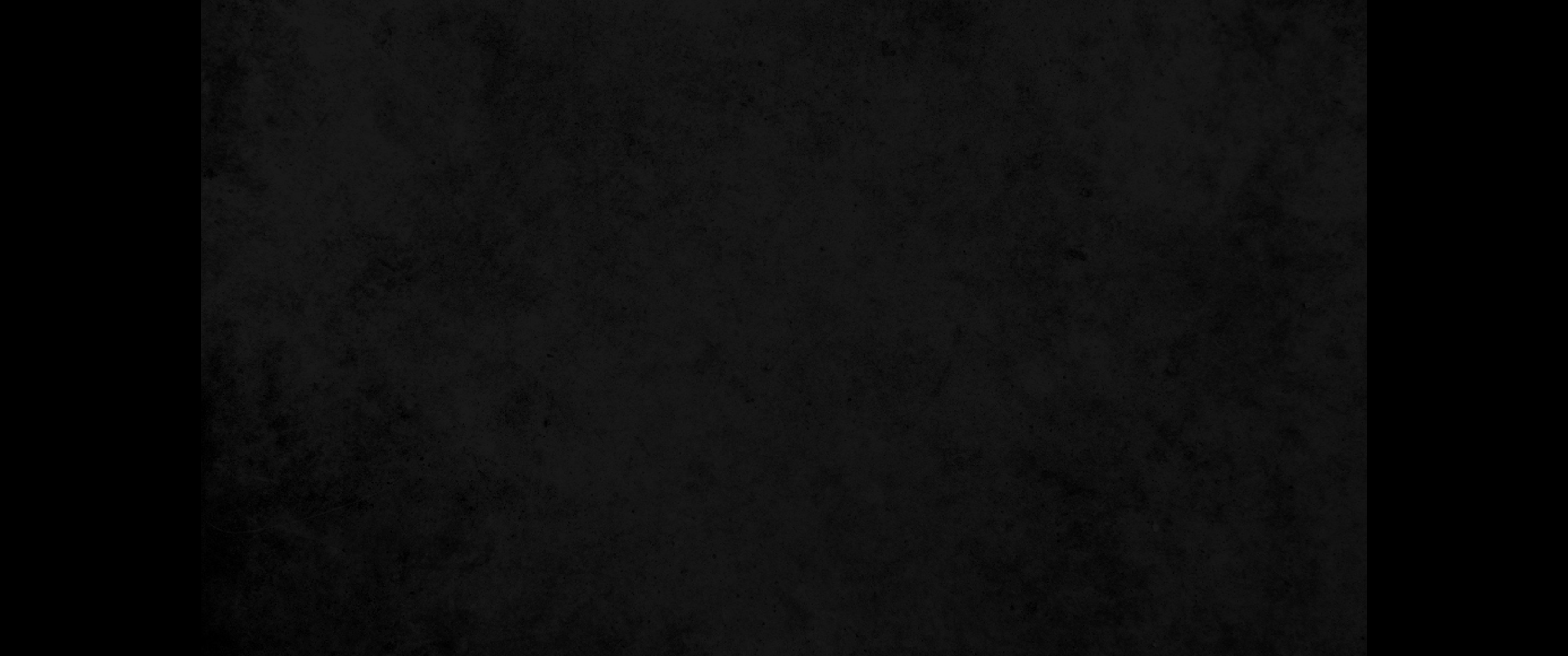 20. 하나님의 사자가 그에게 이르되 고기와 무교병을 가져다가 이 바위 위에 놓고 국을 부으라 하니 기드온이 그대로 하니라20. The angel of God said to him, 'Take the meat and the unleavened bread, place them on this rock, and pour out the broth.' And Gideon did so.
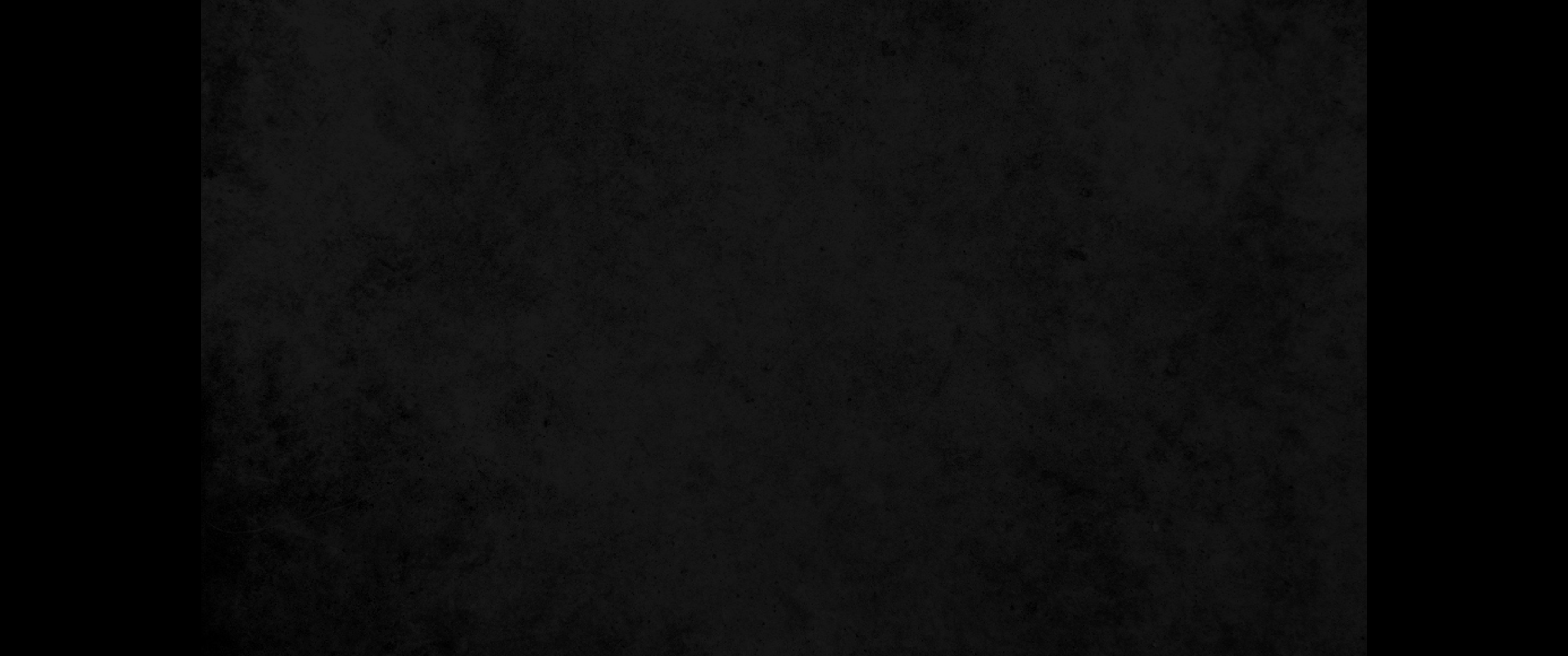 21. 여호와의 사자가 손에 잡은 지팡이 끝을 내밀어 고기와 무교병에 대니 불이 바위에서 나와 고기와 무교병을 살랐고 여호와의 사자는 떠나서 보이지 아니한지라21. With the tip of the staff that was in his hand, the angel of the LORD touched the meat and the unleavened bread. Fire flared from the rock, consuming the meat and the bread. And the angel of the LORD disappeared.
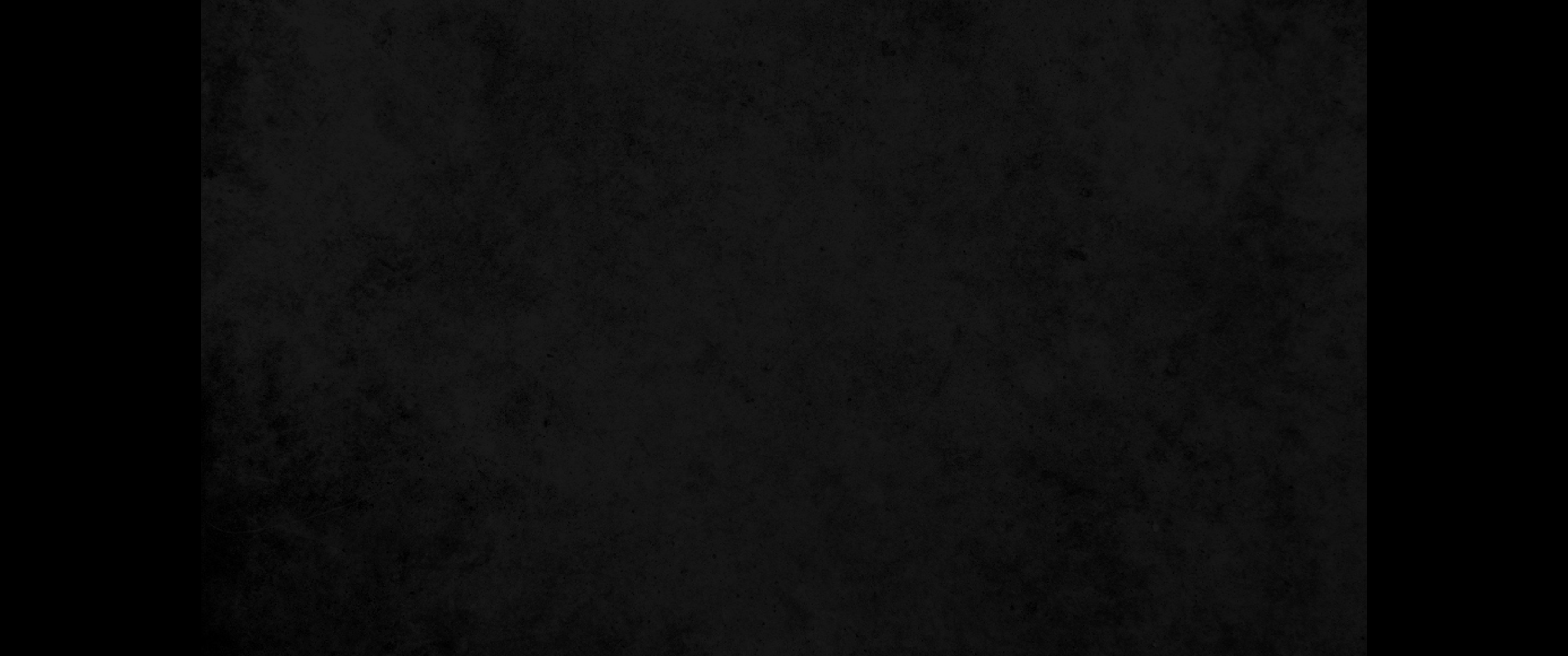 22. 기드온이 그가 여호와의 사자인 줄을 알고 이르되 슬프도소이다 주 여호와여 내가 여호와의 사자를 대면하여 보았나이다 하니22. When Gideon realized that it was the angel of the LORD, he exclaimed, 'Ah, Sovereign LORD! I have seen the angel of the LORD face to face!'
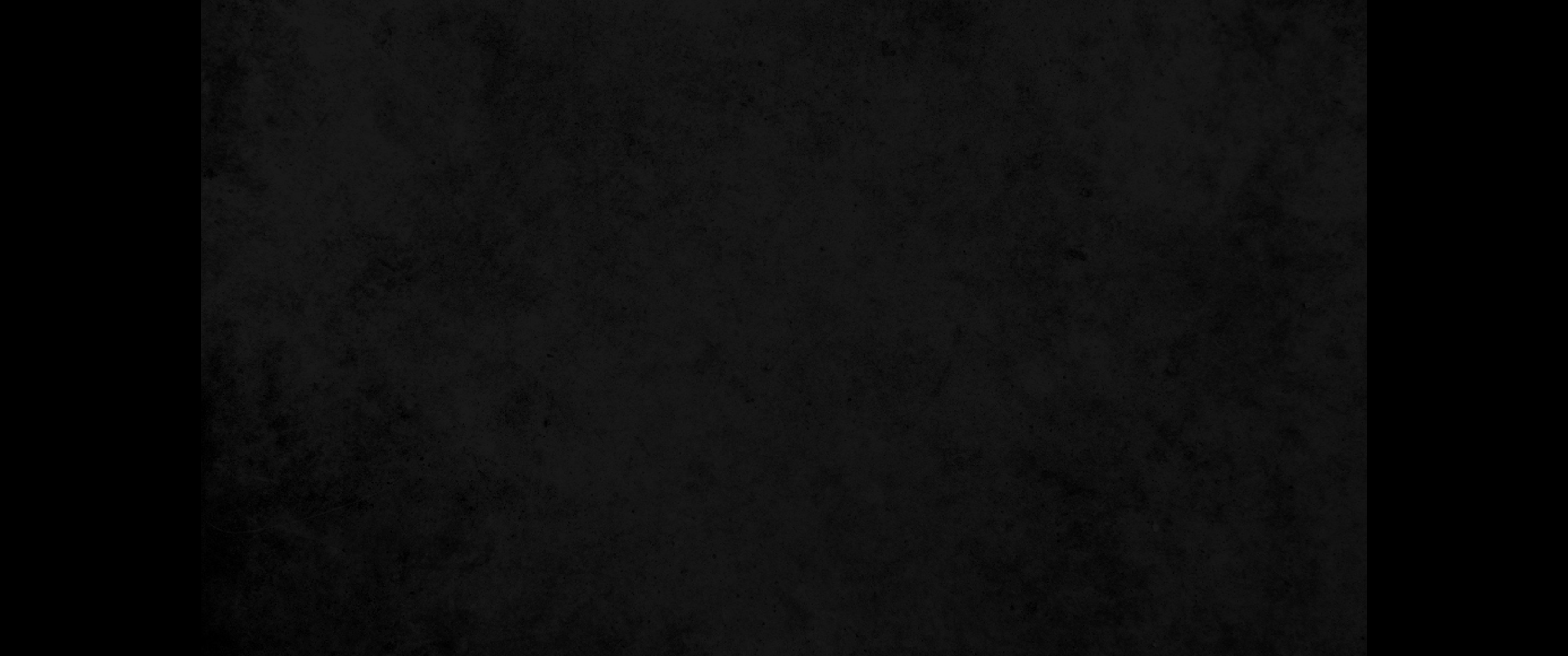 23. 여호와께서 그에게 이르시되 너는 안심하라 두려워하지 말라 죽지 아니하리라 하시니라23. But the LORD said to him, 'Peace! Do not be afraid. You are not going to die.'
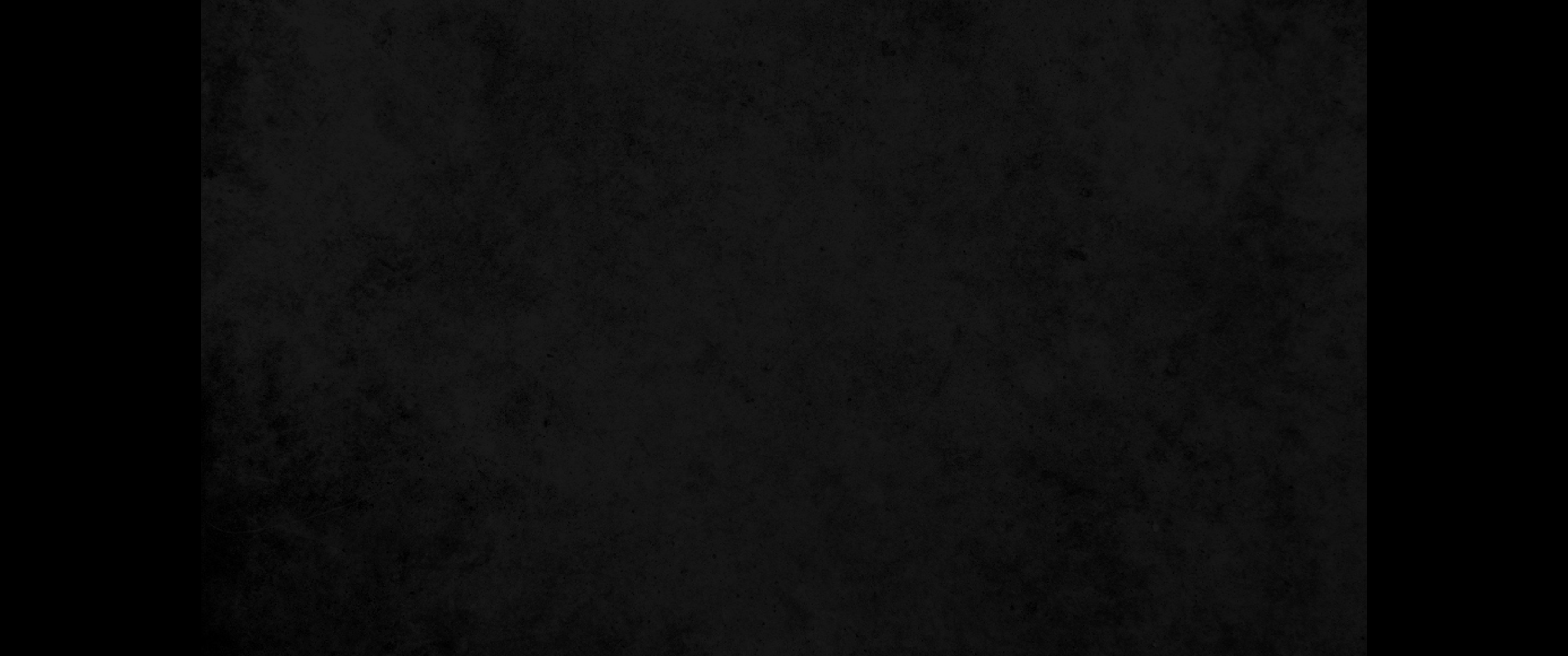 24. 기드온이 여호와를 위하여 거기서 제단을 쌓고 그것을 여호와 살롬이라 하였더라 그것이 오늘까지 아비에셀 사람에게 속한 오브라에 있더라24. So Gideon built an altar to the LORD there and called it The LORD is Peace. To this day it stands in Ophrah of the Abiezrites.
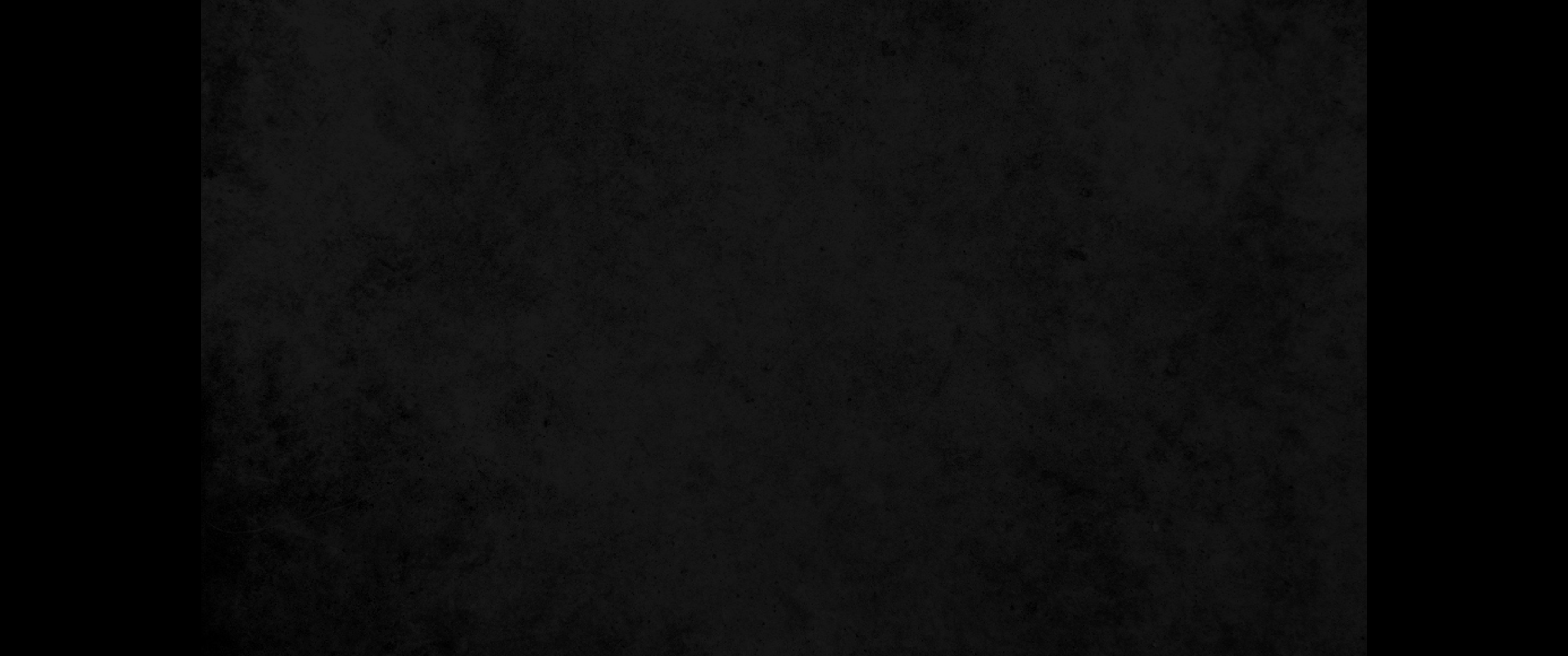 25. 그 날 밤에 여호와께서 기드온에게 이르시되 네 아버지에게 있는 수소 곧 칠 년 된 둘째 수소를 끌어 오고 네 아버지에게 있는 바알의 제단을 헐며 그 곁의 아세라 상을 찍고25. That same night the LORD said to him, "Take the second bull from your father's herd, the one seven years old. Tear down your father's altar to Baal and cut down the Asherah pole beside it.
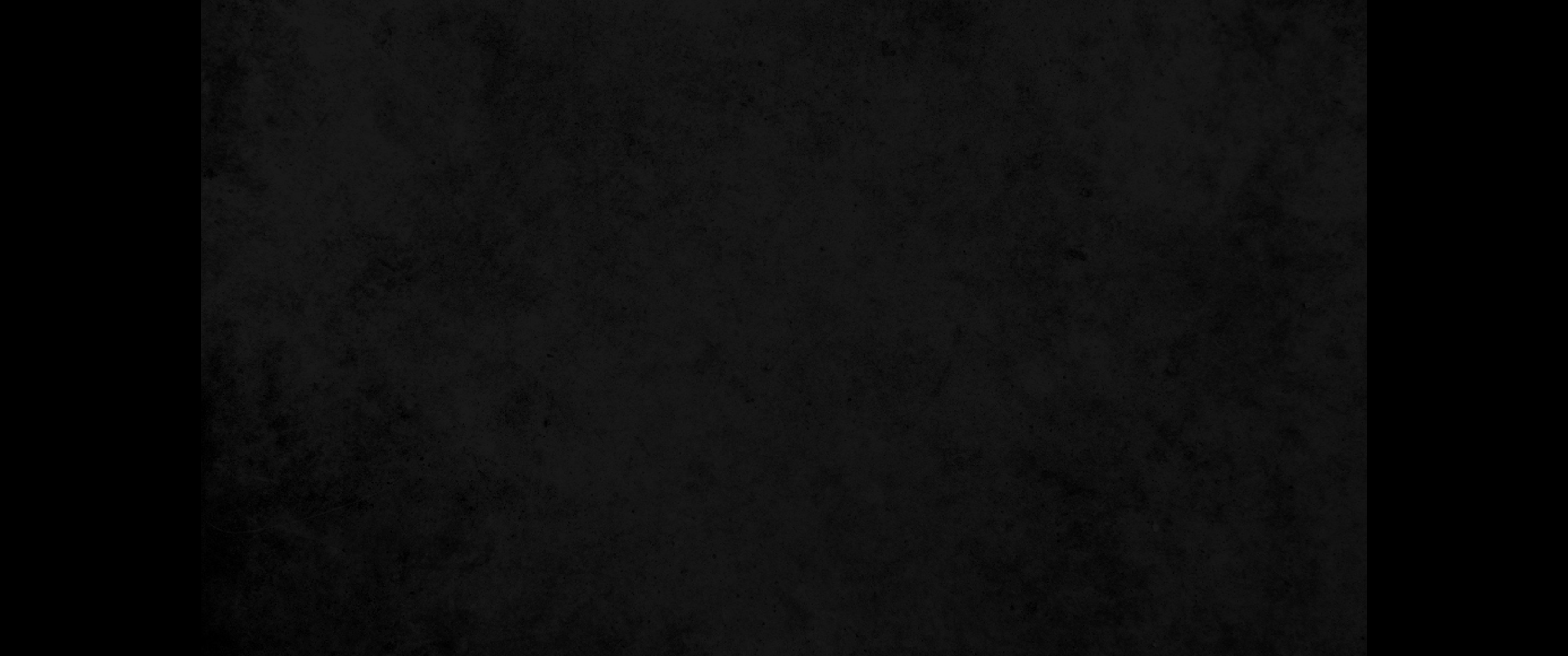 26. 또 이 산성 꼭대기에 네 하나님 여호와를 위하여 규례대로 한 제단을 쌓고 그 둘째 수소를 잡아 네가 찍은 아세라 나무로 번제를 드릴지니라 하시니라26. Then build a proper kind of altar to the LORD your God on the top of this height. Using the wood of the Asherah pole that you cut down, offer the second bull as a burnt offering.'
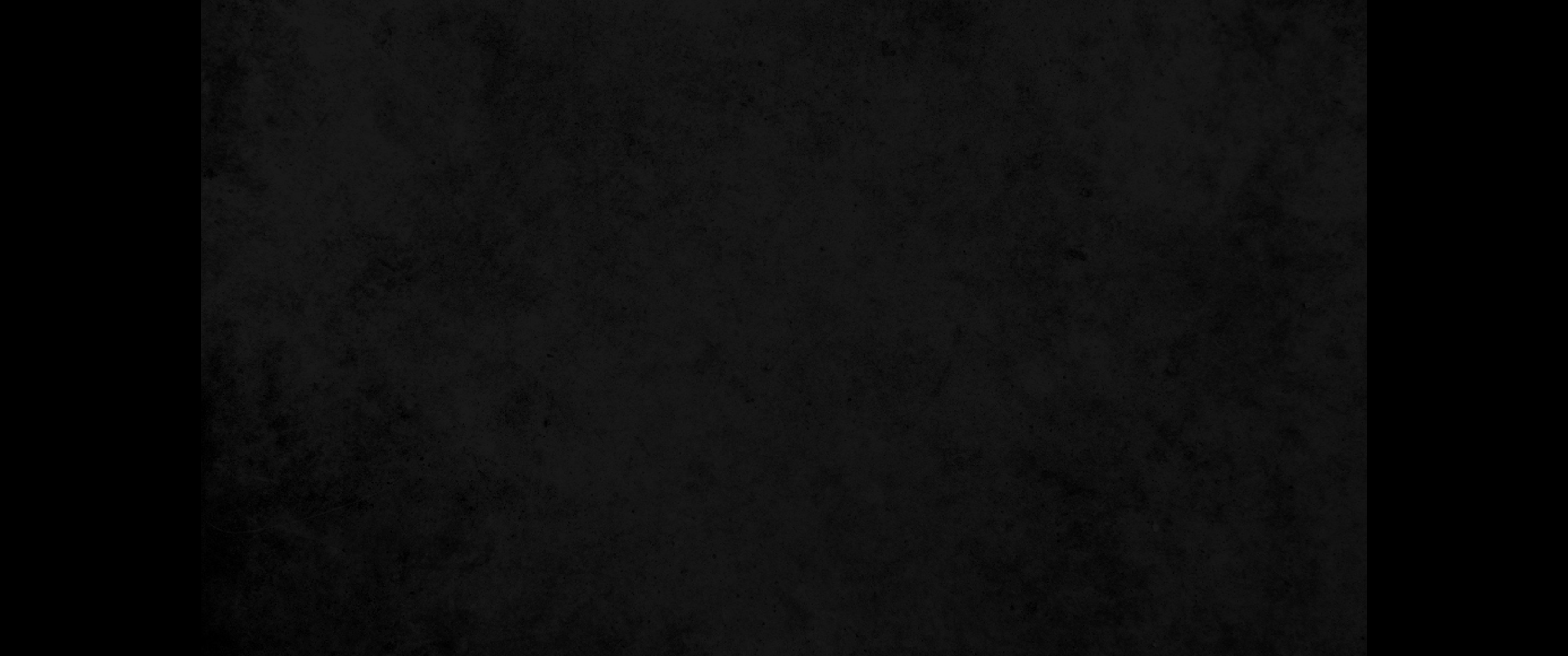 27. 이에 기드온이 종 열 사람을 데리고 여호와께서 그에게 말씀하신 대로 행하되 그의 아버지의 가문과 그 성읍 사람들을 두려워하므로 이 일을 감히 낮에 행하지 못하고 밤에 행하니라27. So Gideon took ten of his servants and did as the LORD told him. But because he was afraid of his family and the men of the town, he did it at night rather than in the daytime.
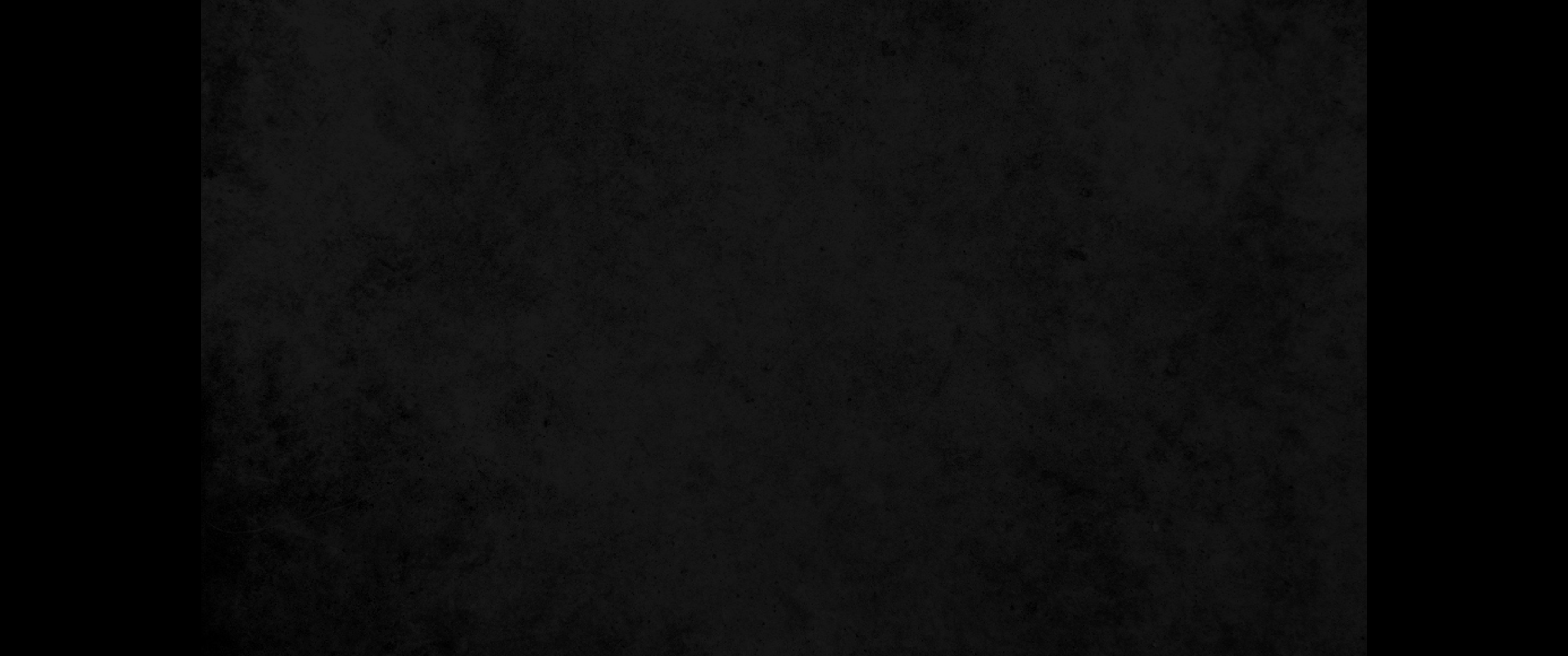 28. 그 성읍 사람들이 아침에 일찍이 일어나 본즉 바알의 제단이 파괴되었으며 그 곁의 아세라가 찍혔고 새로 쌓은 제단 위에 그 둘째 수소를 드렸는지라28. In the morning when the men of the town got up, there was Baal's altar, demolished, with the Asherah pole beside it cut down and the second bull sacrificed on the newly built altar!
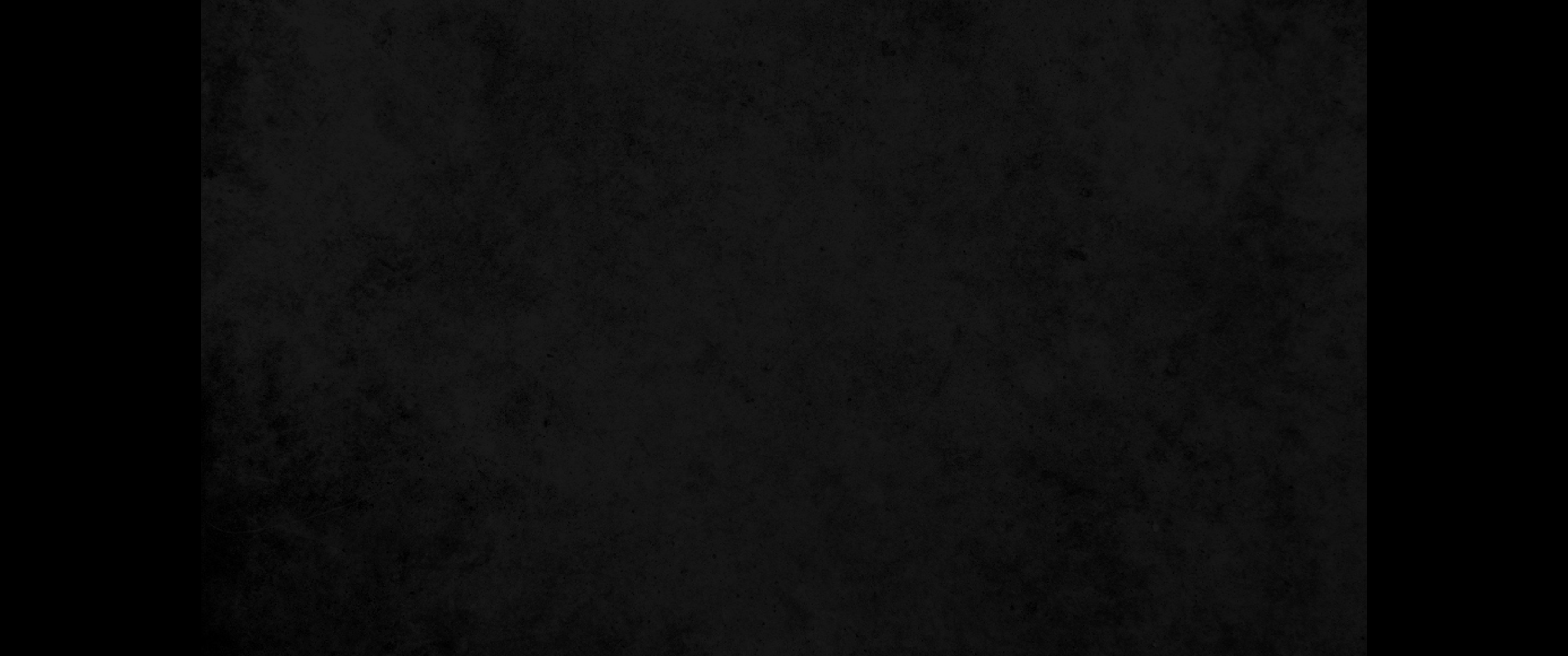 29. 서로 물어 이르되 이것이 누구의 소행인가 하고 그들이 캐어 물은 후에 이르되 요아스의 아들 기드온이 이를 행하였도다 하고29. They asked each other, 'Who did this?' When they carefully investigated, they were told, 'Gideon son of Joash did it.'
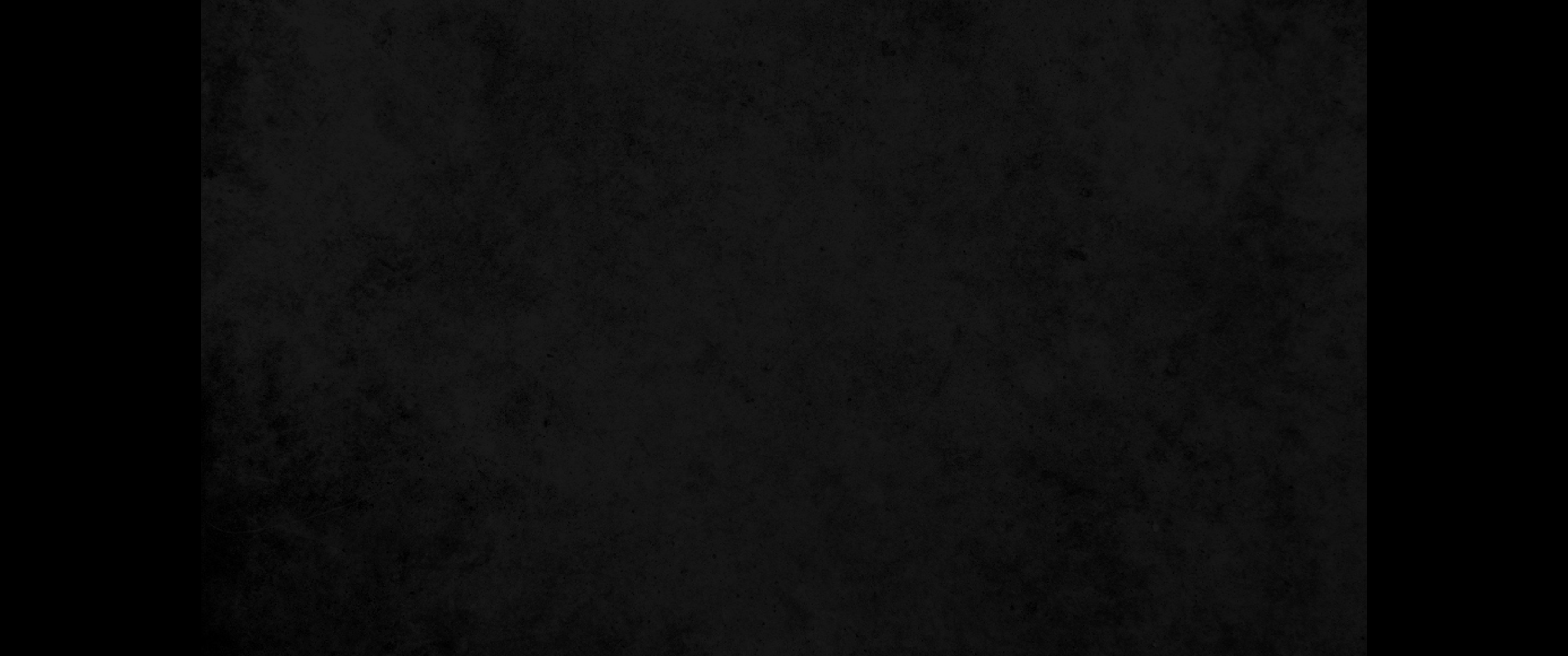 30. 성읍 사람들이 요아스에게 이르되 네 아들을 끌어내라 그는 당연히 죽을지니 이는 바알의 제단을 파괴하고 그 곁의 아세라를 찍었음이니라 하니30. The men of the town demanded of Joash, "Bring out your son. He must die, because he has broken down Baal's altar and cut down the Asherah pole beside it."
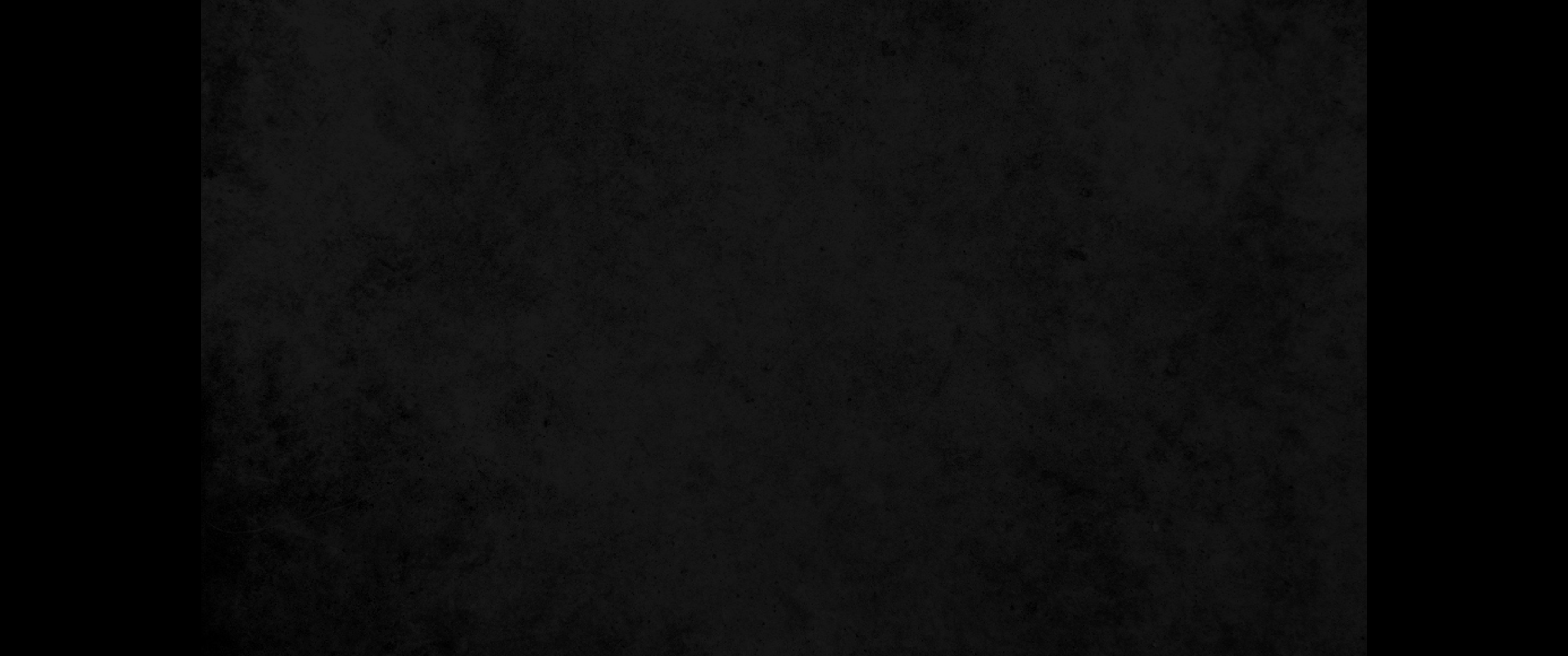 31. 요아스가 자기를 둘러선 모든 자에게 이르되 너희가 바알을 위하여 다투느냐 너희가 바알을 구원하겠느냐 그를 위하여 다투는 자는 아침까지 죽임을 당하리라 바알이 과연 신일진대 그의 제단을 파괴하였은즉 그가 자신을 위해 다툴 것이니라 하니라31. But Joash replied to the hostile crowd around him, "Are you going to plead Baal's cause? Are you trying to save him? Whoever fights for him shall be put to death by morning! If Baal really is a god, he can defend himself when someone breaks down his altar."
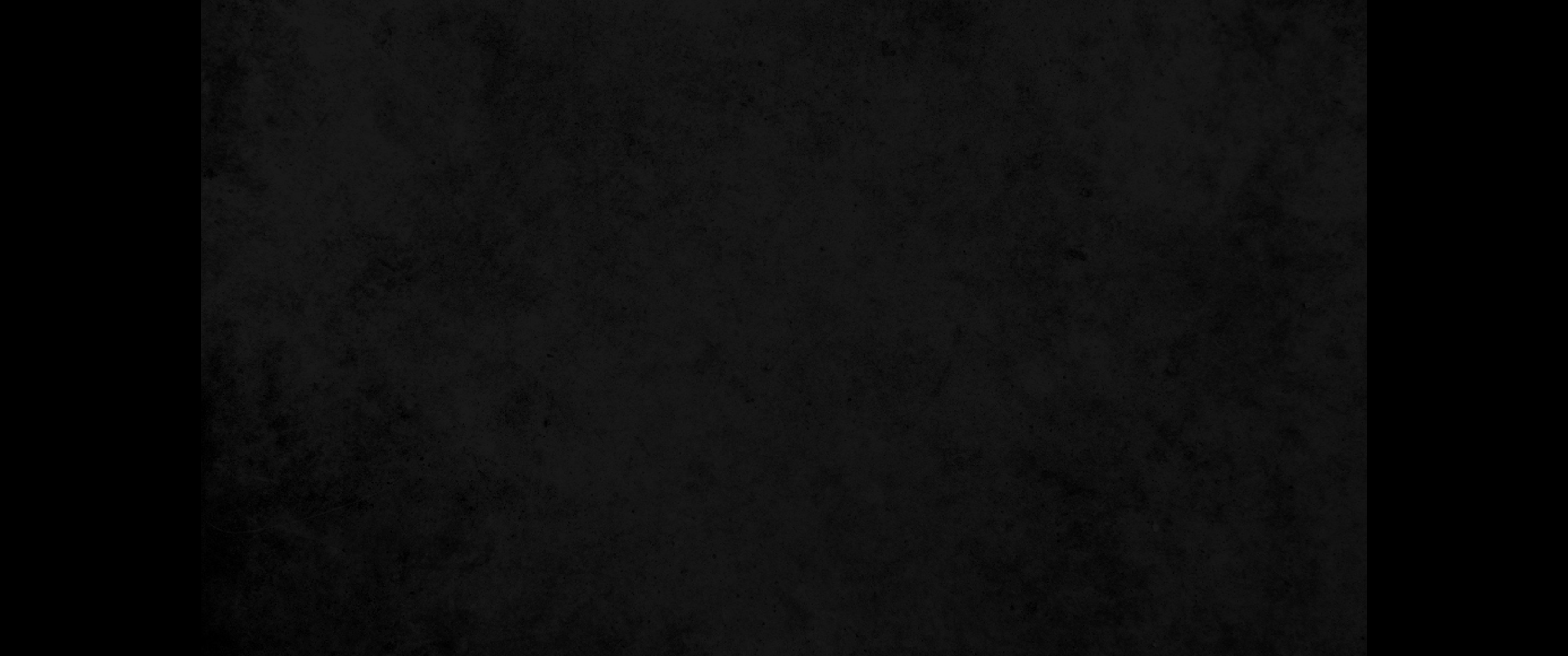 32. 그 날에 기드온을 여룹바알이라 불렀으니 이는 그가 바알의 제단을 파괴하였으므로 바알이 그와 더불어 다툴 것이라 함이었더라32. So that day they called Gideon "Jerub-Baal," saying, "Let Baal contend with him," because he broke down Baal's altar.
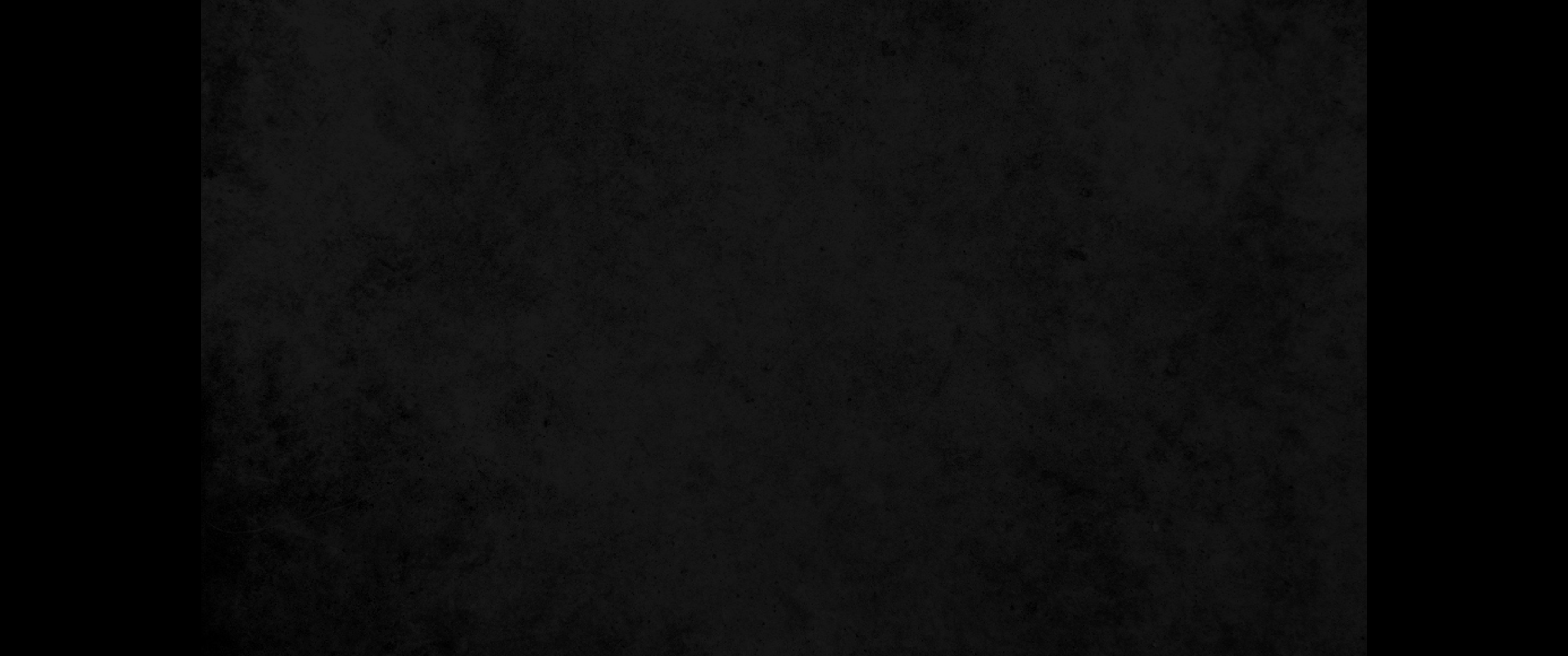 33. 그 때에 미디안과 아말렉과 동방 사람들이 다 함께 모여 요단 강을 건너와서 이스르엘 골짜기에 진을 친지라33. Now all the Midianites, Amalekites and other eastern peoples joined forces and crossed over the Jordan and camped in the Valley of Jezreel.
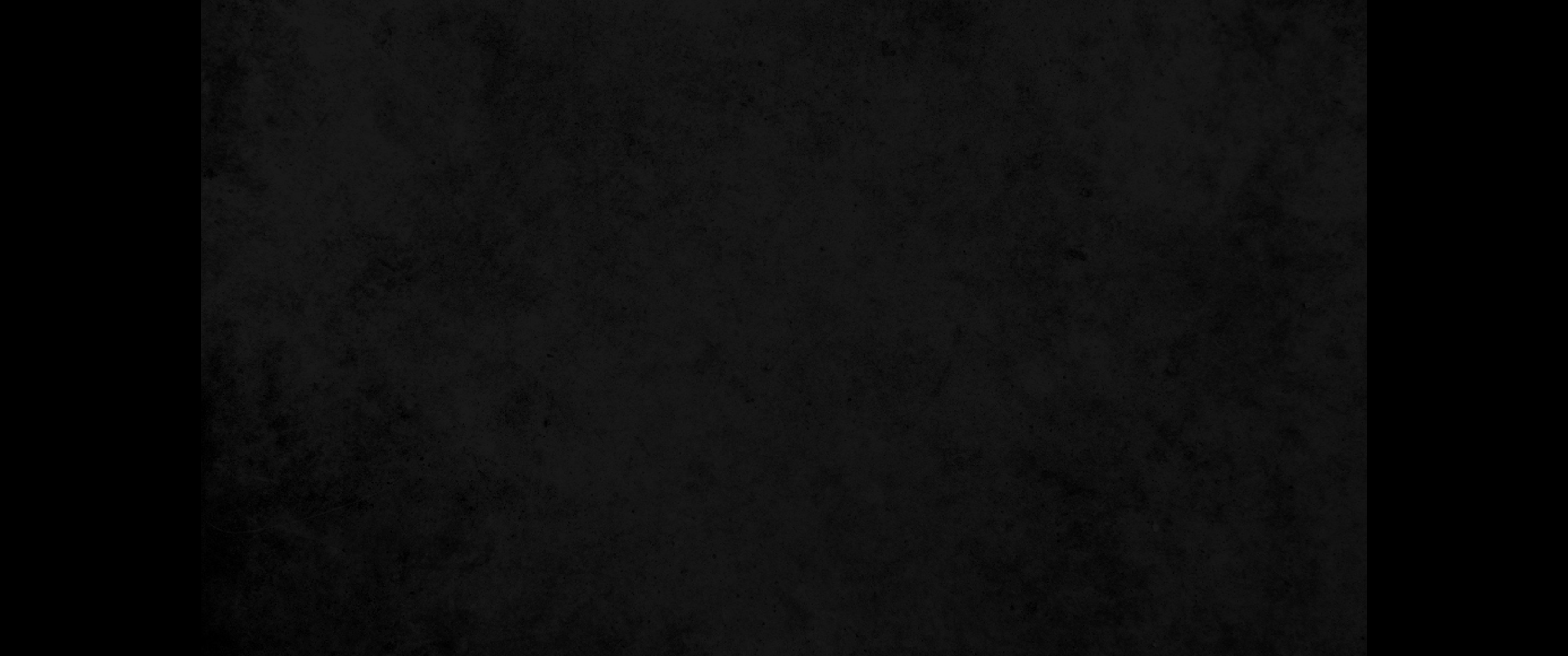 34. 여호와의 영이 기드온에게 임하시니 기드온이 나팔을 불매 아비에셀이 그의 뒤를 따라 부름을 받으니라34. Then the Spirit of the LORD came upon Gideon, and he blew a trumpet, summoning the Abiezrites to follow him.
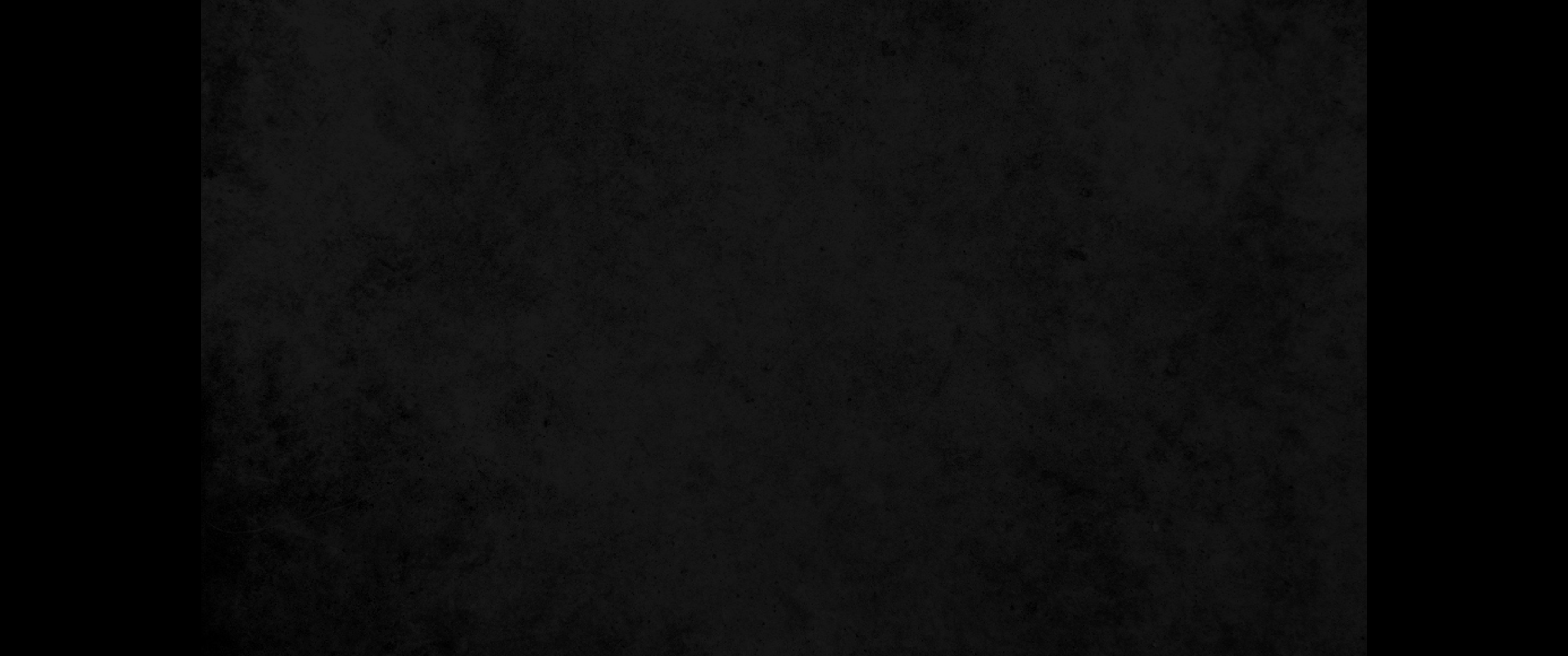 35. 기드온이 또 사자들을 온 므낫세에 두루 보내매 그들도 모여서 그를 따르고 또 사자들을 아셀과 스불론과 납달리에 보내매 그 무리도 올라와 그를 영접하더라35. He sent messengers throughout Manasseh, calling them to arms, and also into Asher, Zebulun and Naphtali, so that they too went up to meet them.
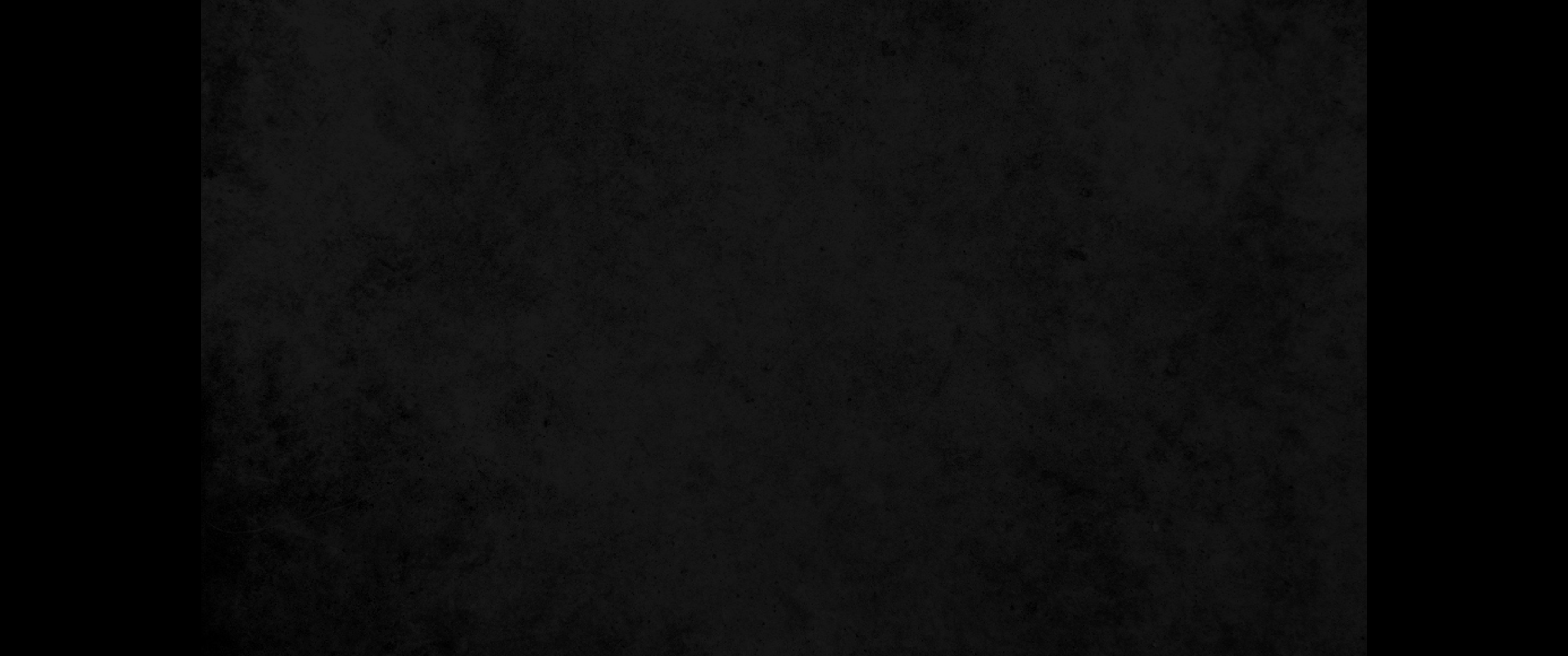 36. 기드온이 하나님께 여쭈되 주께서 이미 말씀하심 같이 내 손으로 이스라엘을 구원하시려거든36. Gideon said to God, 'If you will save Israel by my hand as you have promised-
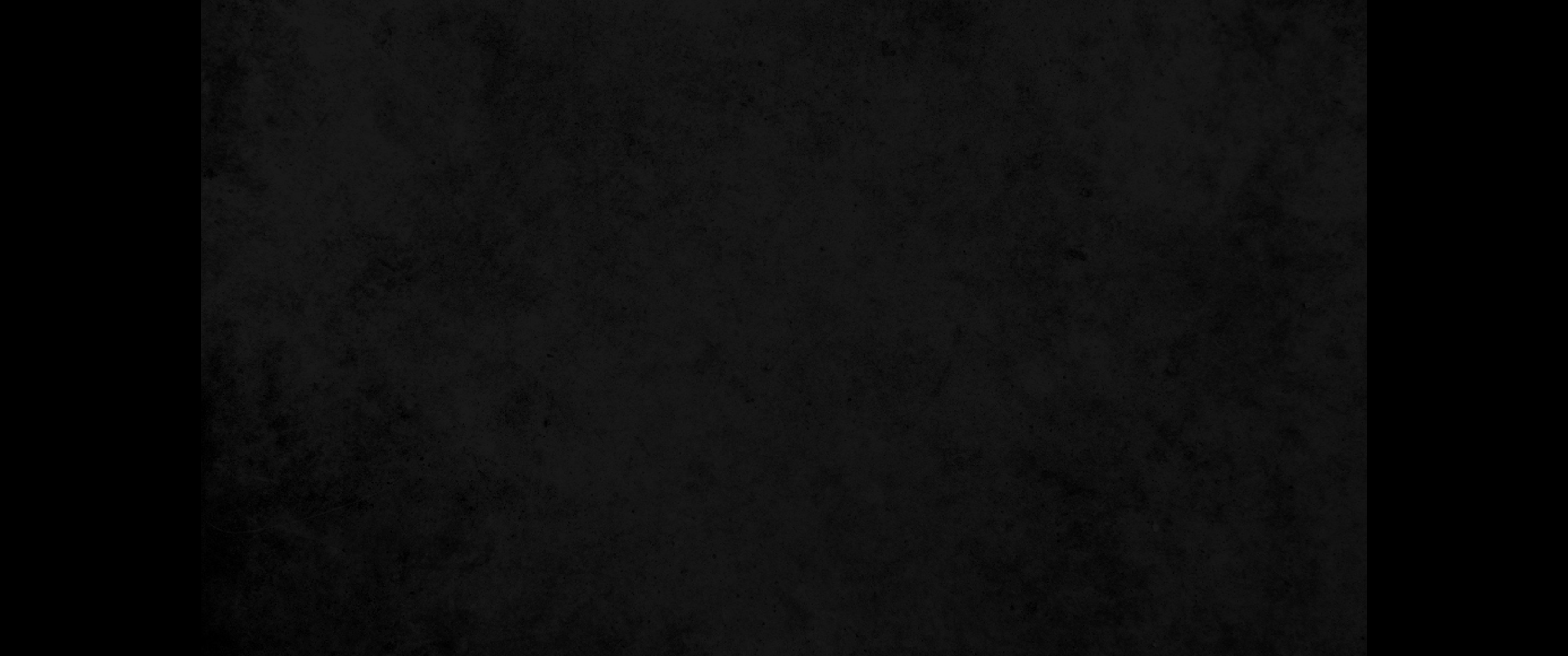 37. 보소서 내가 양털 한 뭉치를 타작 마당에 두리니 만일 이슬이 양털에만 있고 주변 땅은 마르면 주께서 이미 말씀하심 같이 내 손으로 이스라엘을 구원하실 줄을 내가 알겠나이다 하였더니37. look, I will place a wool fleece on the threshing floor. If there is dew only on the fleece and all the ground is dry, then I will know that you will save Israel by my hand, as you said.'
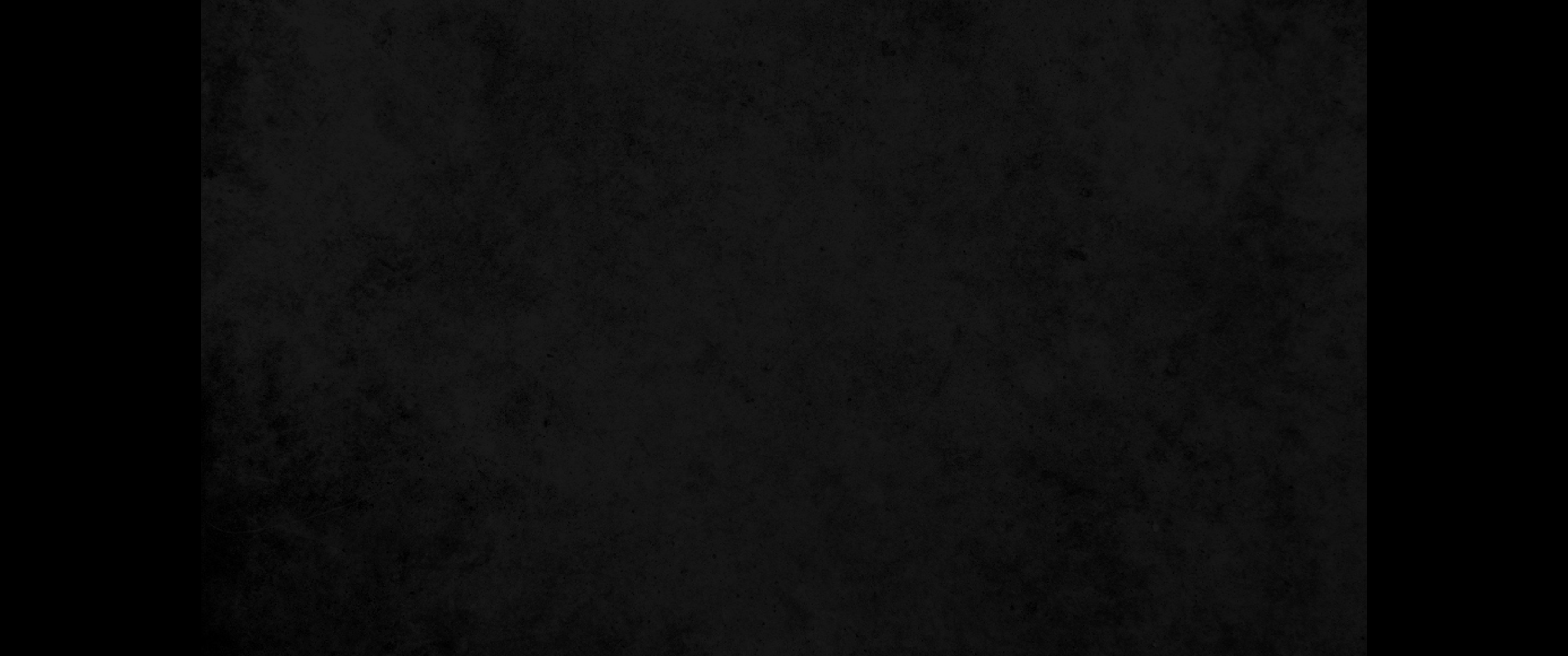 38. 그대로 된지라 이튿날 기드온이 일찍이 일어나서 양털을 가져다가 그 양털에서 이슬을 짜니 물이 그릇에 가득하더라38. And that is what happened. Gideon rose early the next day; he squeezed the fleece and wrung out the dew-a bowlful of water.
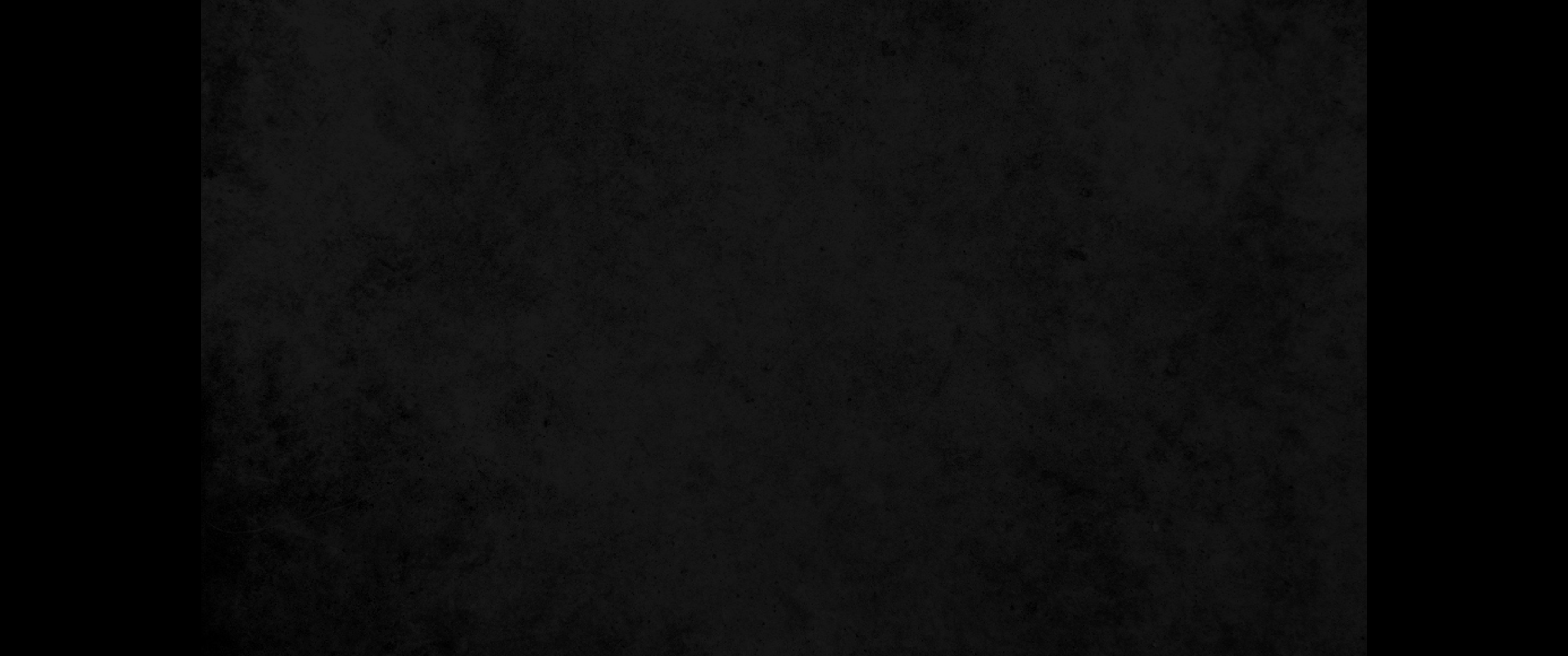 39. 기드온이 또 하나님께 여쭈되 주여 내게 노하지 마옵소서 내가 이번만 말하리이다 구하옵나니 내게 이번만 양털로 시험하게 하소서 원하건대 양털만 마르고 그 주변 땅에는 다 이슬이 있게 하옵소서 하였더니39. Then Gideon said to God, 'Do not be angry with me. Let me make just one more request. Allow me one more test with the fleece. This time make the fleece dry and the ground covered with dew.'
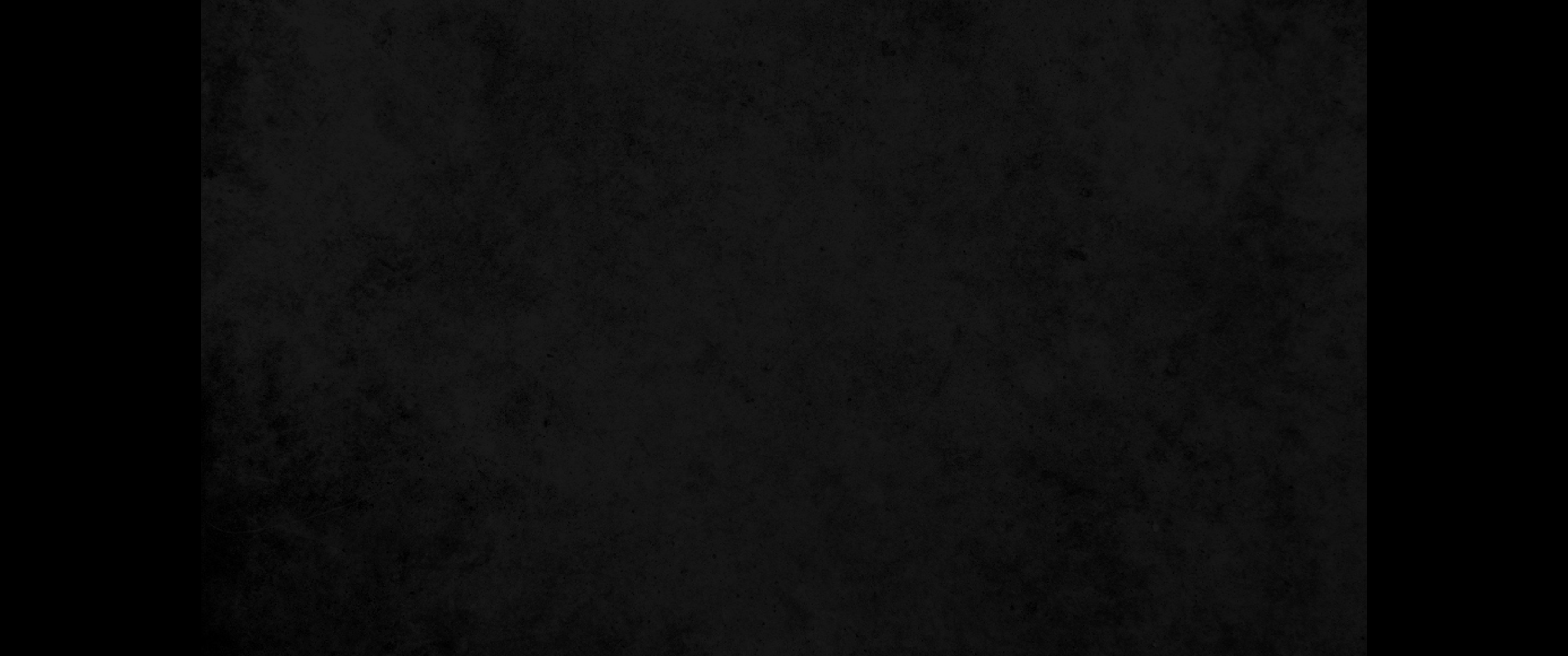 40. 그 밤에 하나님이 그대로 행하시니 곧 양털만 마르고 그 주변 땅에는 다 이슬이 있었더라40. That night God did so. Only the fleece was dry; all the ground was covered with dew.